"I Am Pleased To Inform You That...“Insights and Advice on Getting Published in Educational and Instructional Technology
Curtis J. Bonk, Ph.D.
Indiana University, USA
Ana-Paula Correia, Ph.D.
The Ohio State University, USA
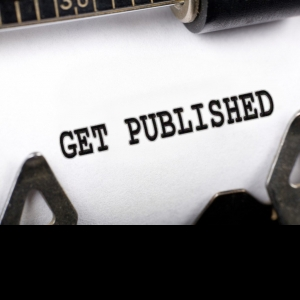 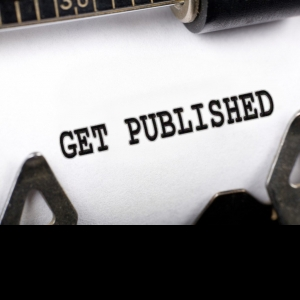 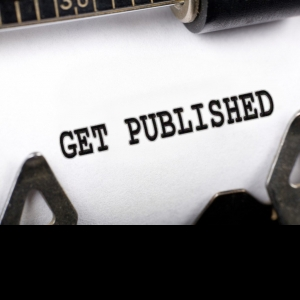 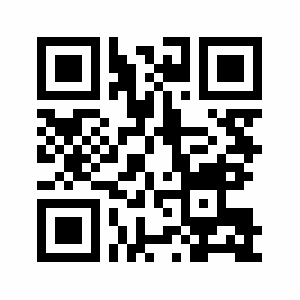 [Speaker Notes: Ana and Curt]
Purposes of this Session
Discuss the many faces of scholarly publication
Explore the process for getting published
Examine writing tips and insights
Share resources
https://tinyurl.com/ycnazffm
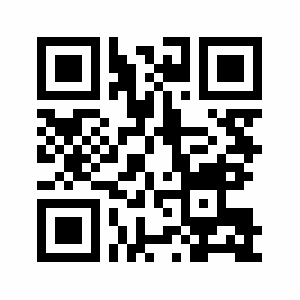 [Speaker Notes: Ana]
The Many Faces of Scholarly Publication
Diversification of places of publication
Dissemination of open access resources
Increasing influence thru social networking
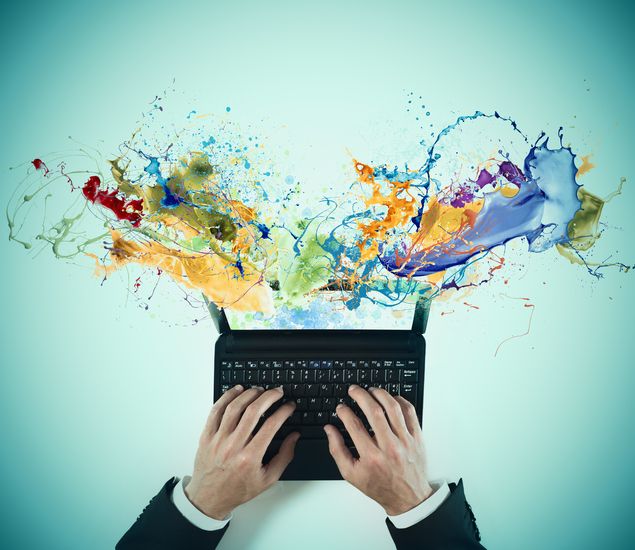 [Speaker Notes: Ana and Curt]
The Many Faces of Scholarly Publication
The academic persona
Peer recognition
The exploitative nature of open access publishing
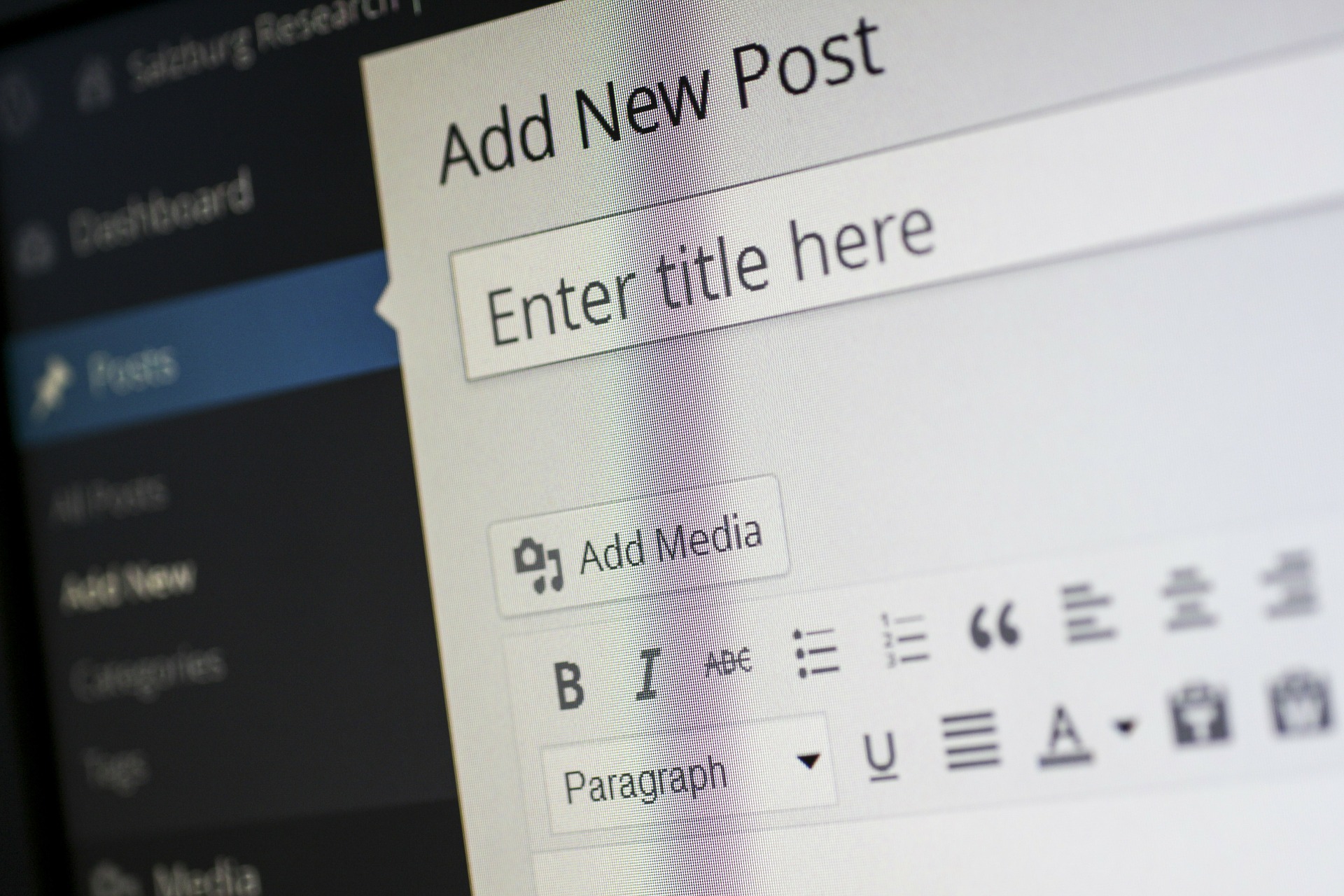 [Speaker Notes: Ana and Curt]
99 Seconds Activity #1
With your next chair neighbor discuss 1 to 2 writing dilemmas currently facing.
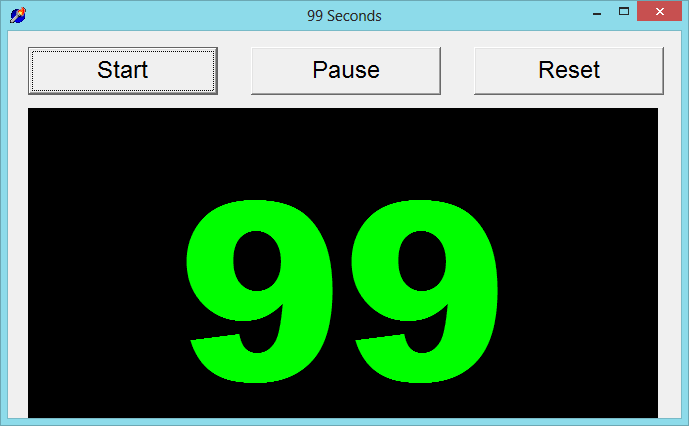 [Speaker Notes: Ana]
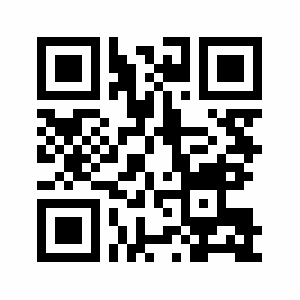 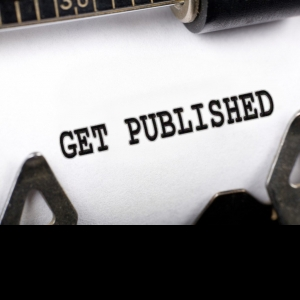 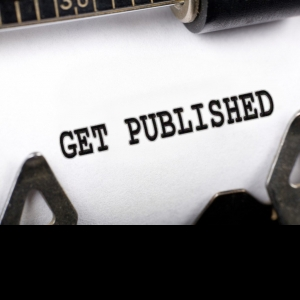 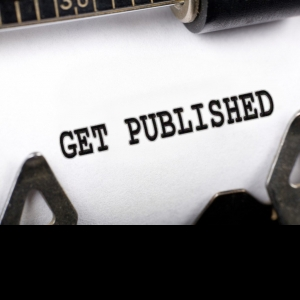 Insights and Advice on Getting Published in Educational and Instructional Technology
The Process
[Speaker Notes: Ana]
Put Forward your Best Work
Collaborative research projects
Literature reviews
Reflections/conceptual pieces
Grant projects
Class projects
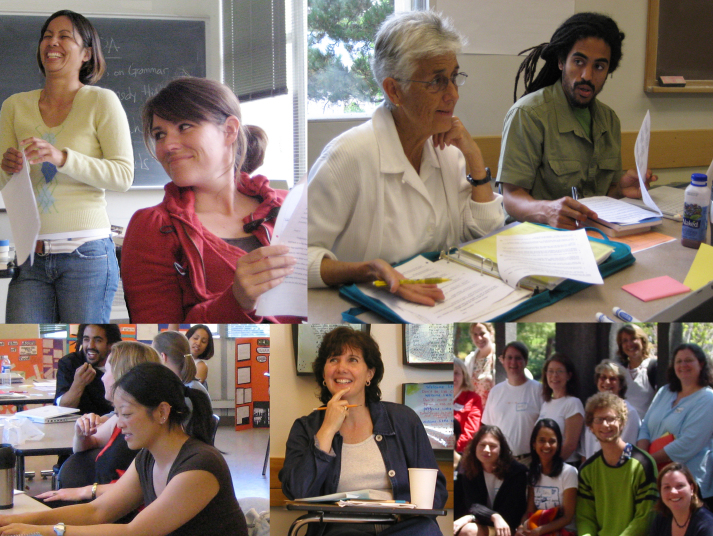 [Speaker Notes: Ana]
Finding a Journal that Fits
What to look for?
Who will be your target readers?
Who are the authors and journals you cite the most related with your research program?
Is there a match between your work and the journal aims and scope?
What is the journal turnaround time?
What is the journal acceptance rate?
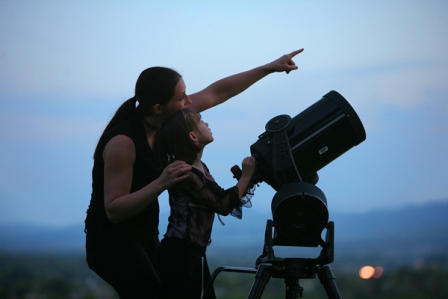 [Speaker Notes: Ana]
Finding a Journal that Fits
Where to look for?
Social Sciences Citation Index (SSCI) is a commercial citation index product of Clarivate Analytics. It was originally developed by the Institute for Scientific Information from the Science Citation Index. 
European Reference Index for the Humanities and the Social Sciences (ERIH PLUS) was created and developed by European researchers under the coordination of the Standing Committee for the Humanities of the European Science Foundation.
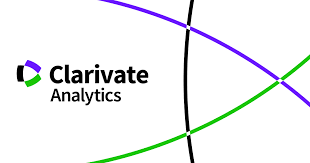 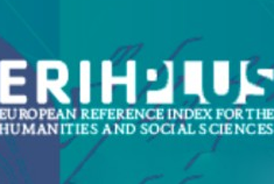 [Speaker Notes: Ana]
Selecting a Journal
Practitioner Journals
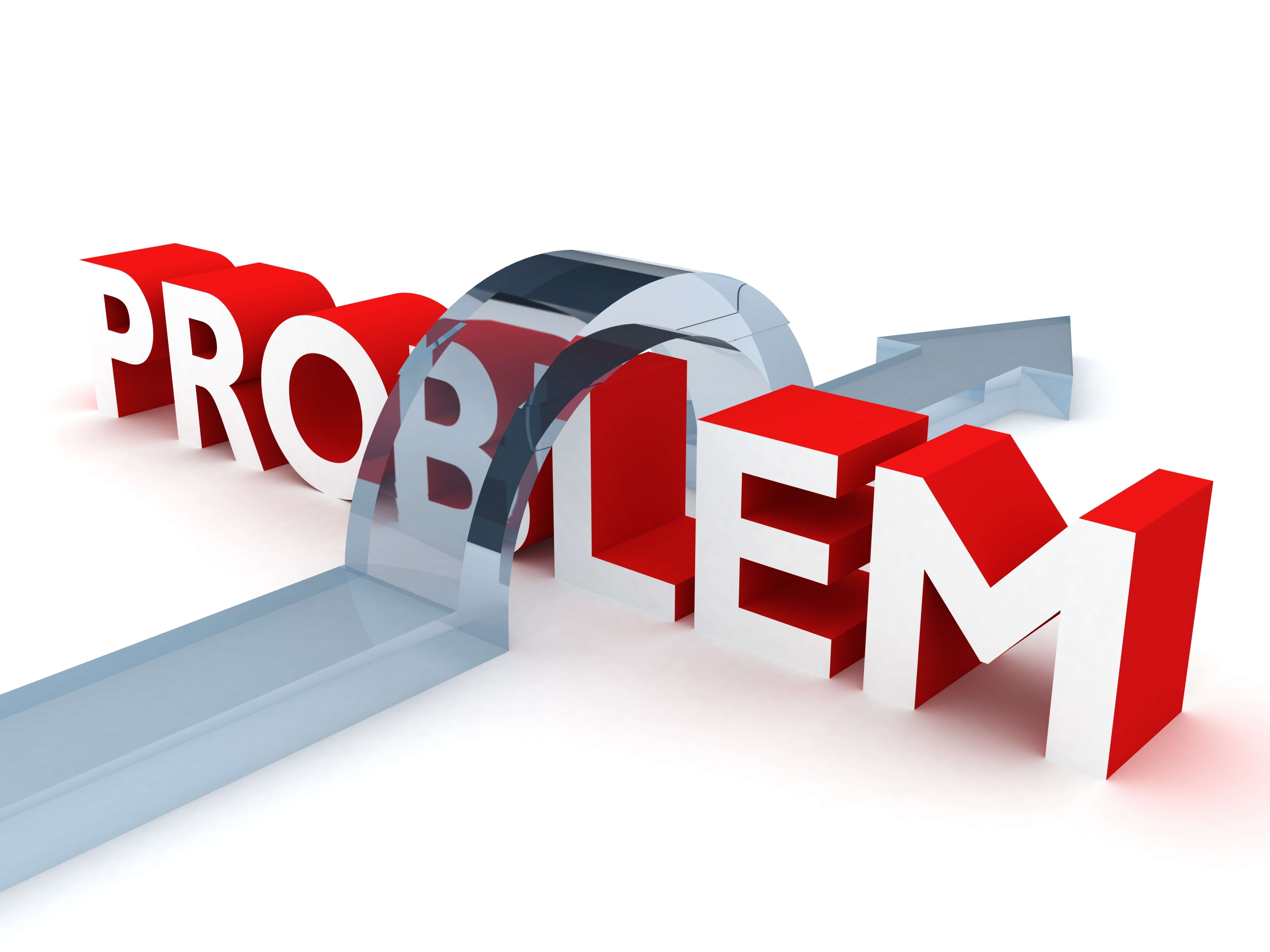 Target practitioners
Deal with problems and issues tied directly to practice
Receive wider circulations and visibility
Refereed or nonrefereed articles
[Speaker Notes: Ana]
Selecting a Journal
Peer-Reviewed Journals
Top-tier journals: are SSCI-indexed
Second-tier journals: have an established history in the field
Third-tier journals: are newer in the field
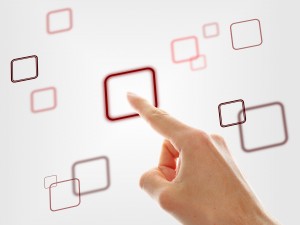 [Speaker Notes: Ana]
TOP-TIER JOURNALS
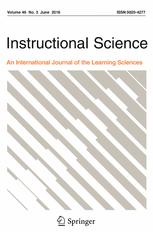 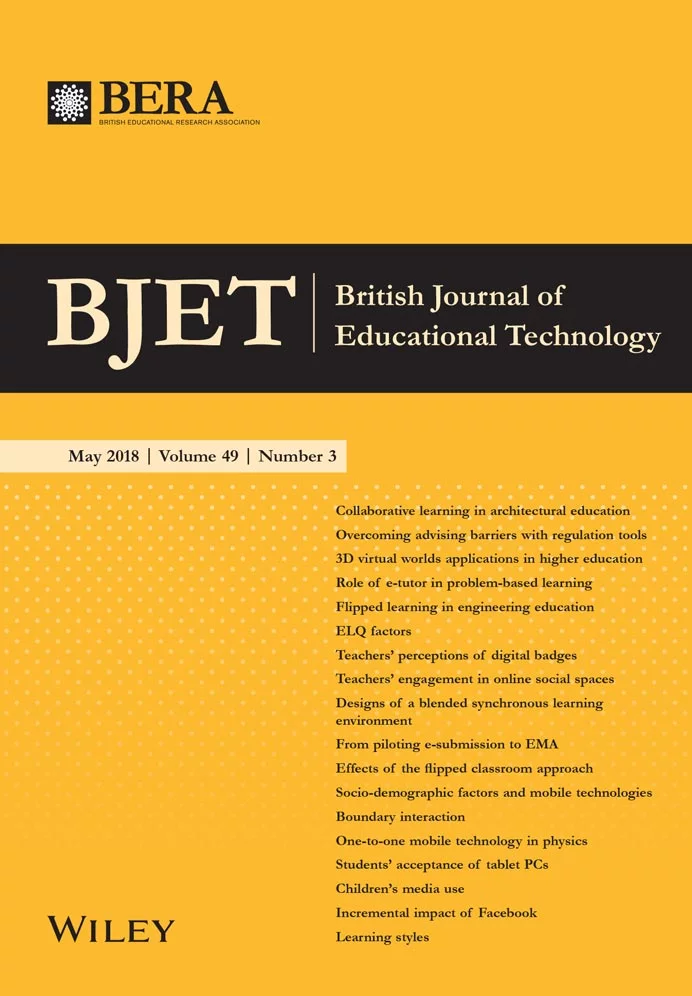 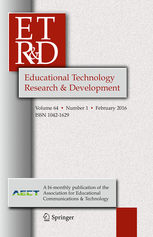 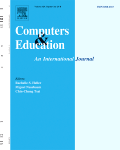 British Journal of Educational Technology
Educational Technology Research and Development
Computers & Education
Instructional Science
[Speaker Notes: Ana
Mention:
http://www.trainingshare.com/resources/distance_ed_journals_and_online_learning_books.php]
SECOND-TIER JOURNALS
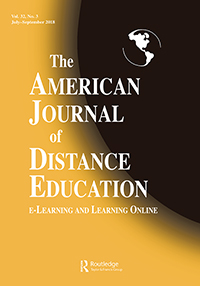 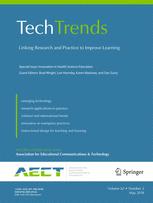 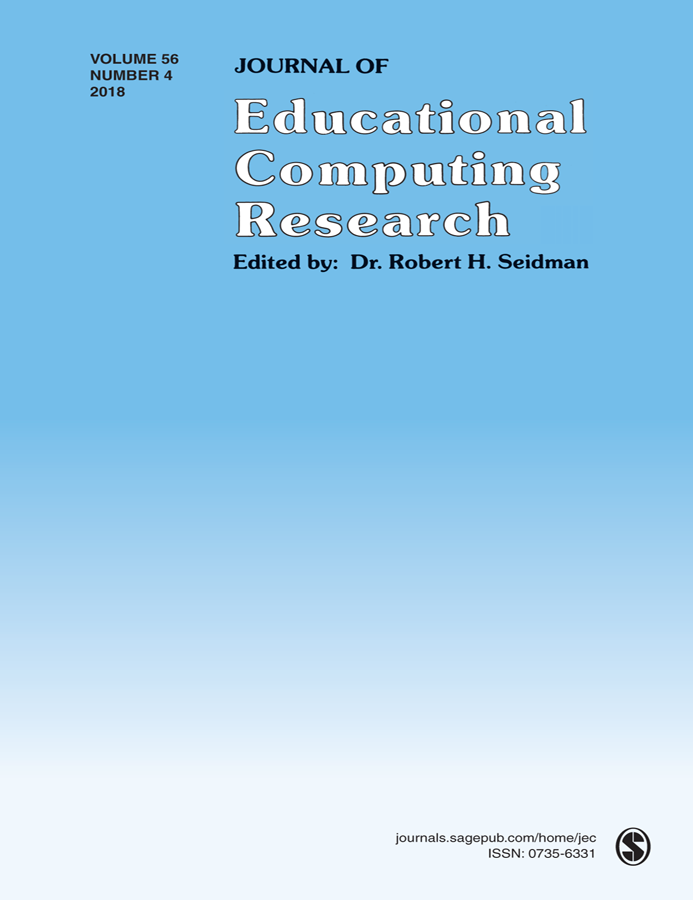 TechTrends
The American Journal of Distance Education
Journal of Educational Computing Research
[Speaker Notes: Ana]
THIRD-TIER JOURNALS
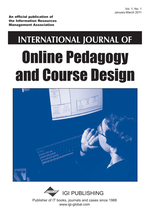 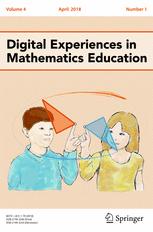 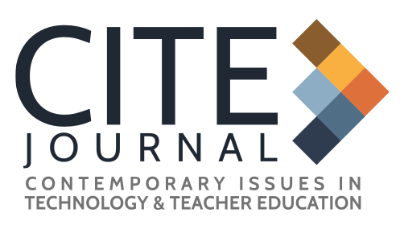 International Journal of Online Pedagogy and Course Design
Contemporary Issues in Technology and Teacher Education
Digital Experiences in Mathematics Education
[Speaker Notes: Ana]
Get Involved…
Review articles and conference proposals (learn about peer-review criteria and guidelines)
Review book proposals
Do a conference workshop
Organize a symposium
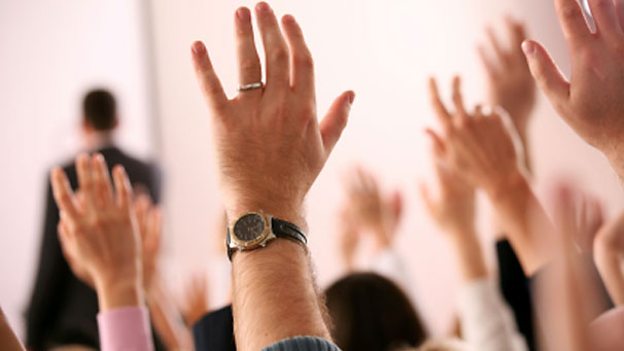 [Speaker Notes: Ana]
Generate Starter Text…
Author a blog
Use social media
Submit a conference proposal
Write editorials
Write book and software reviews
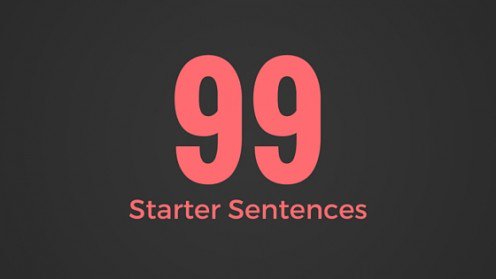 101
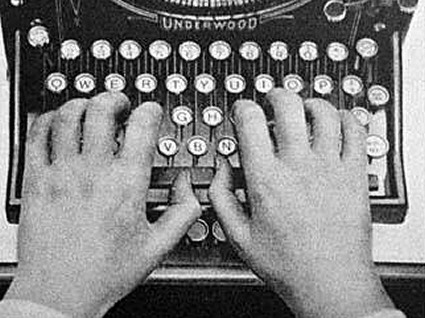 [Speaker Notes: Curt]
Take the Plunge…Part 1
Look for opportunities to create publishable manuscripts from your dissertation
Contribute with a chapter
Conduct an interview
Write a practical article, newsletter, or book review
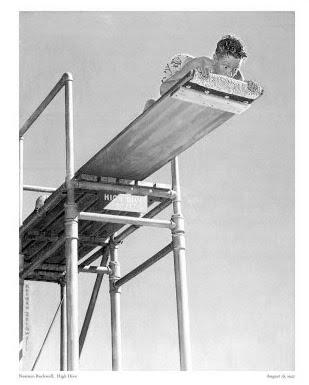 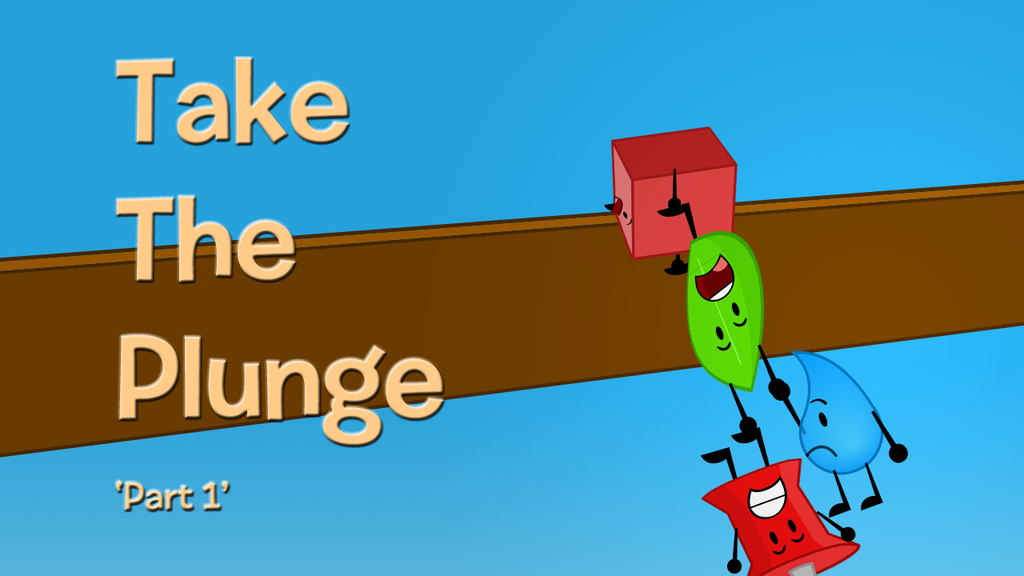 [Speaker Notes: Ana]
Take the Plunge…Part 2
Write a major grant proposal
Lead a special journal issue
Edit a book
Sole author a book
Get your name out there!
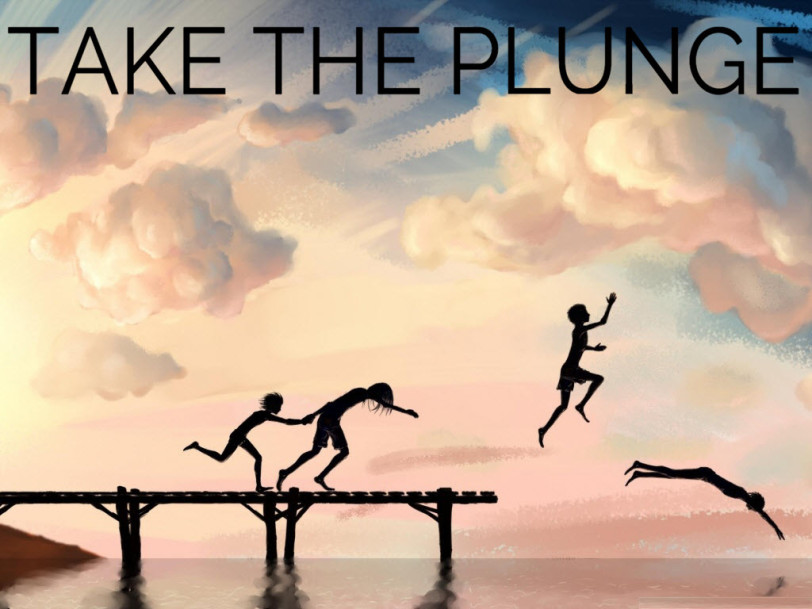 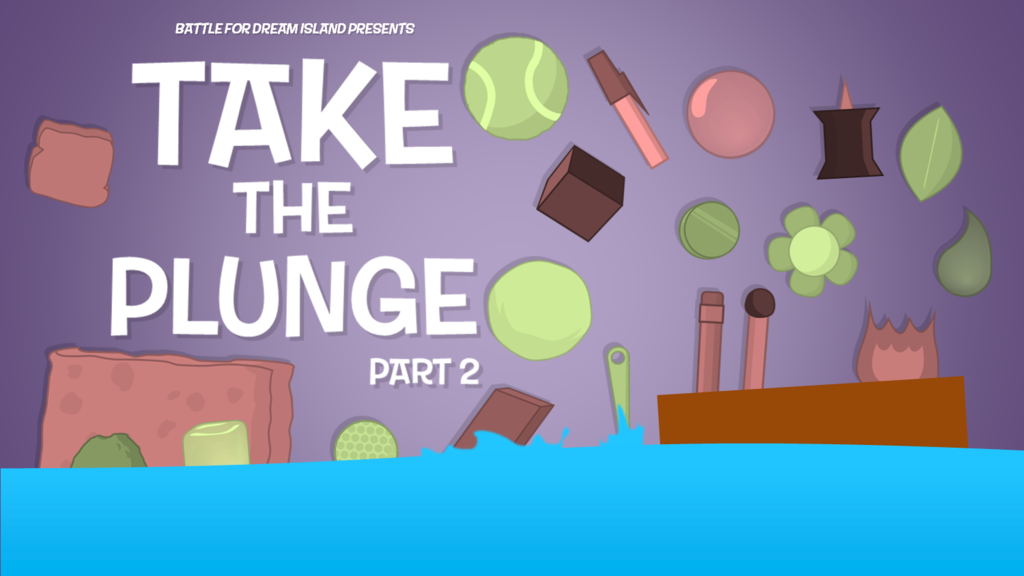 [Speaker Notes: Curt]
99 Seconds Activity #2
Commit to 1 to  2 ways to take the plunge and share them with your next chair neighbor.
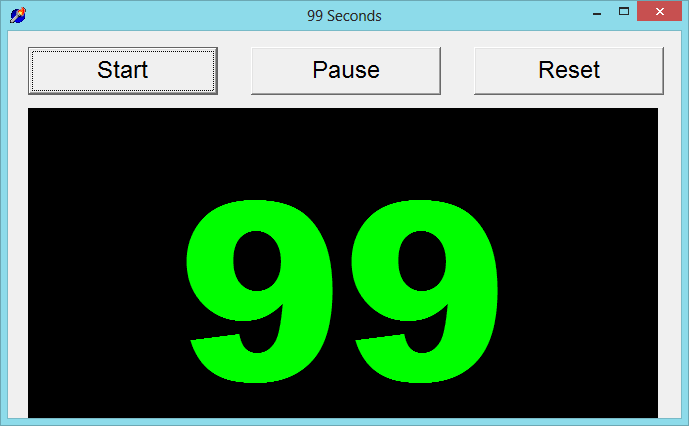 [Speaker Notes: Ana]
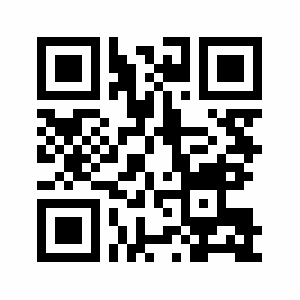 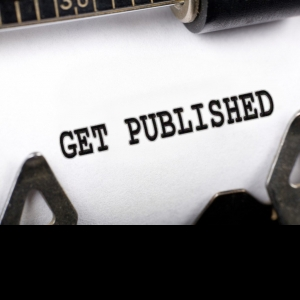 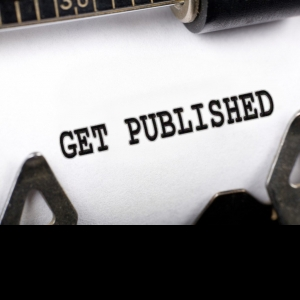 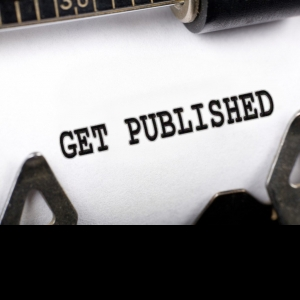 Insights and Advice on Getting Published in Educational and Instructional Technology
Writing Tips and Insights
[Speaker Notes: Curt]
The Top 20 Writing Tips
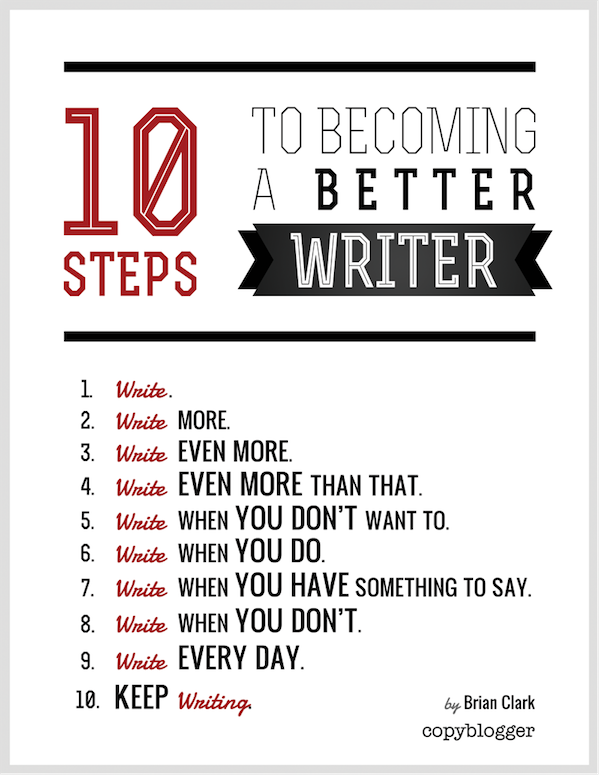 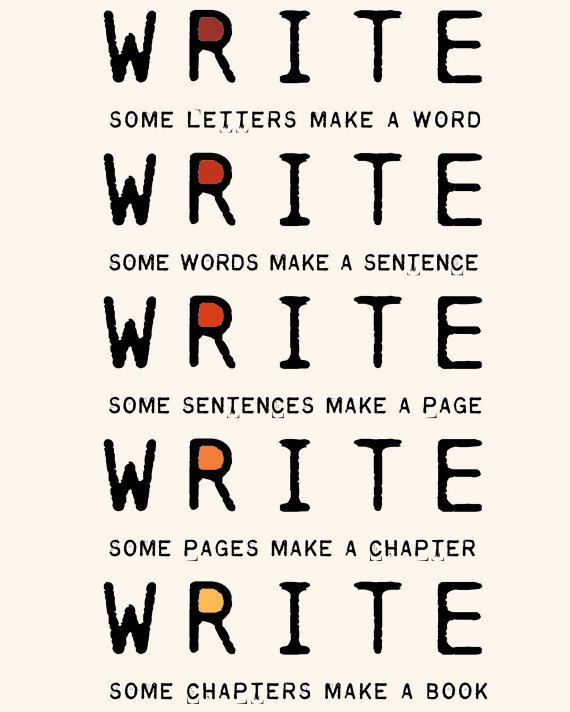 [Speaker Notes: Curt]
1. Mark Writing Days in Planner
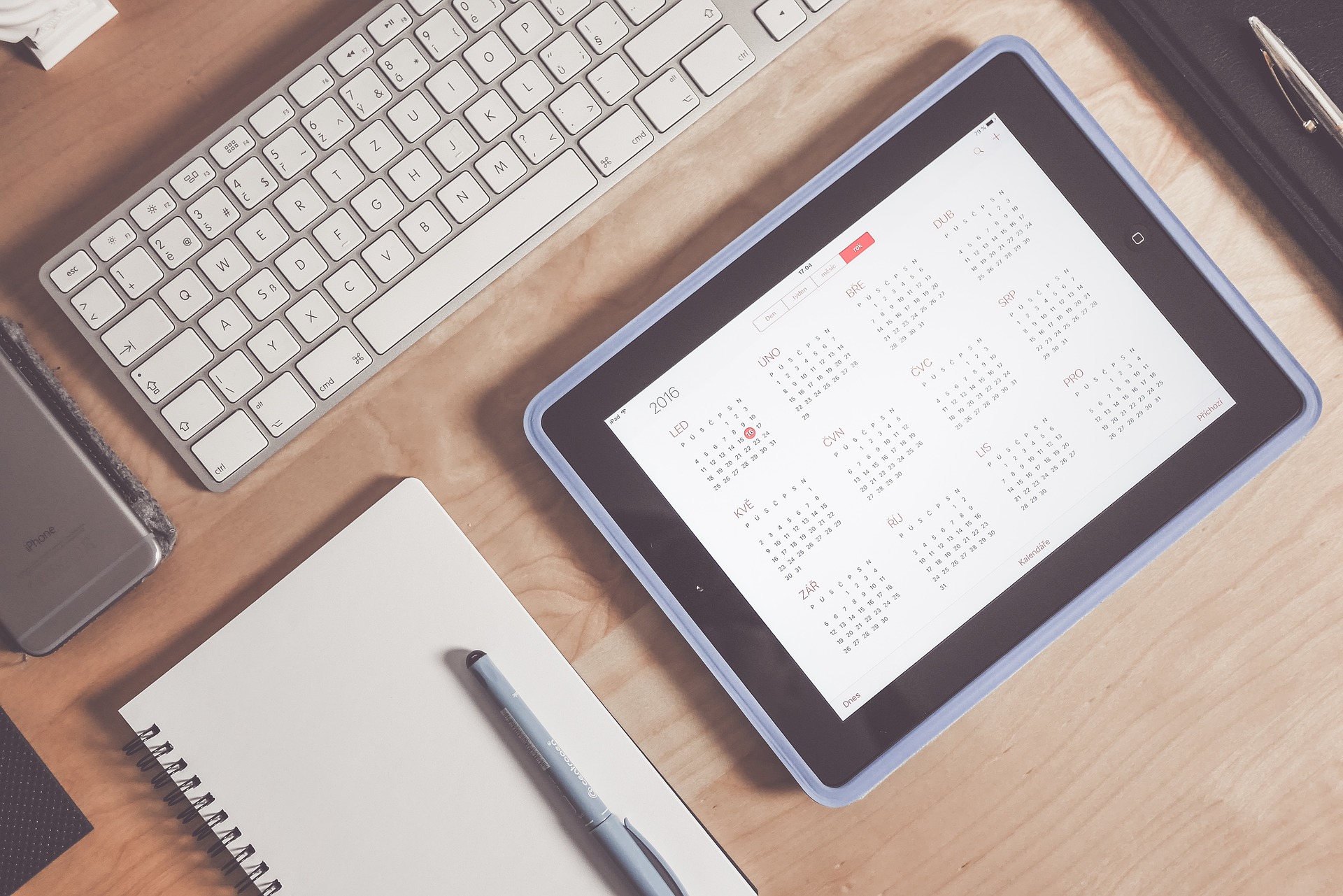 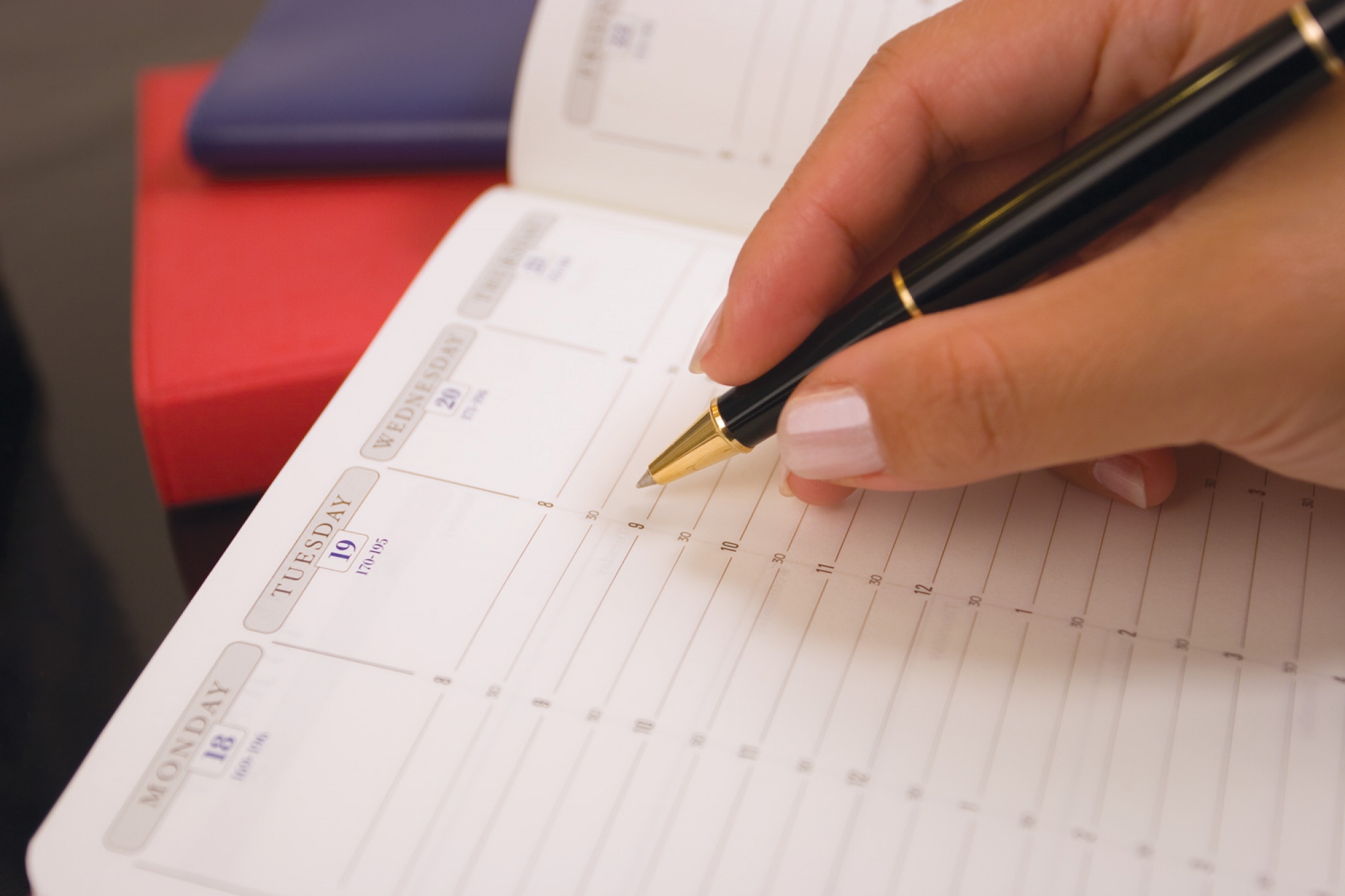 [Speaker Notes: Curt]
2. Maintain a List and Network of Potential Research and Writing Collaborators
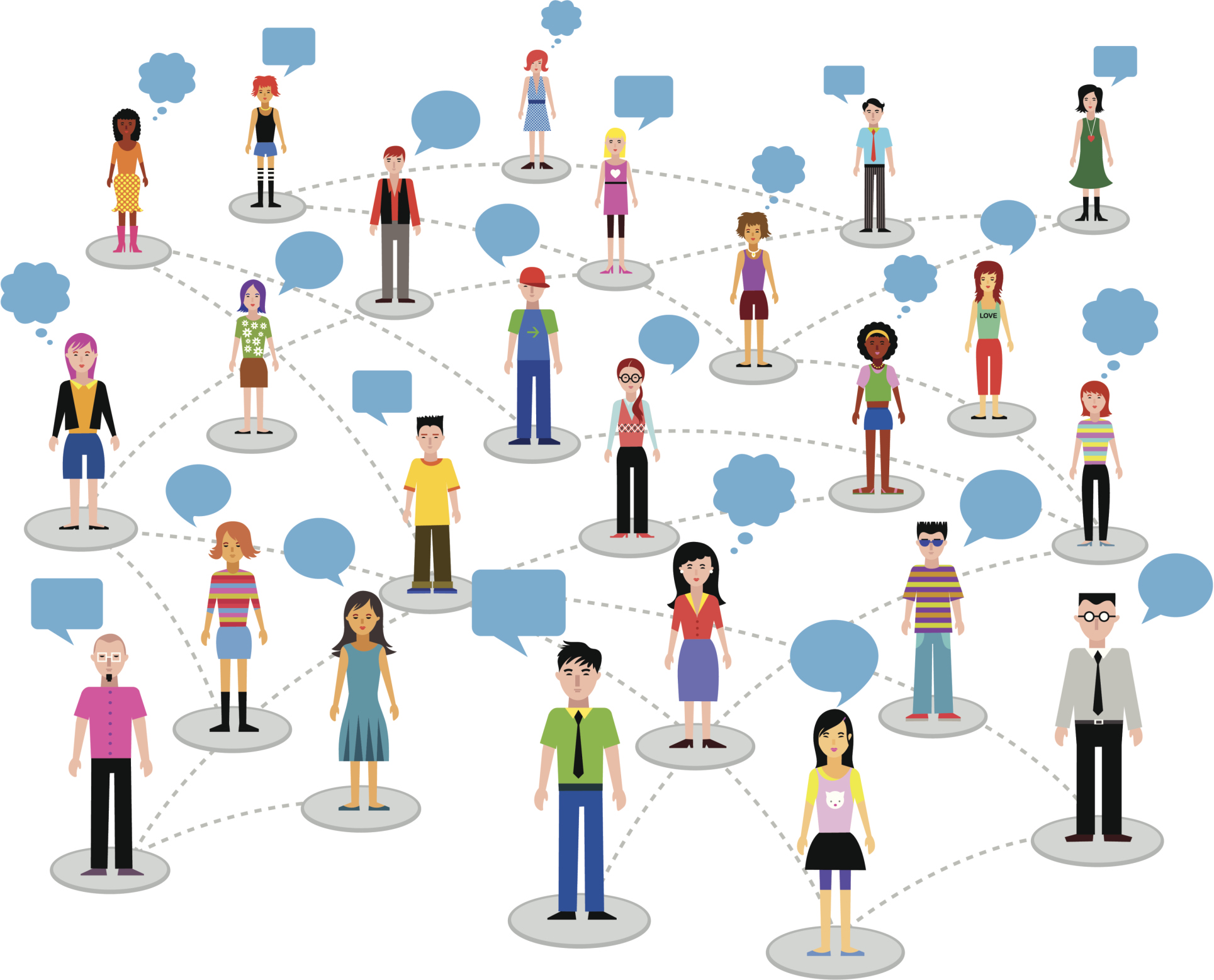 [Speaker Notes: Curt]
Sidenote: Find Good People to Work With…Life is Short—Avoid Egomaniacs and People Who Lie
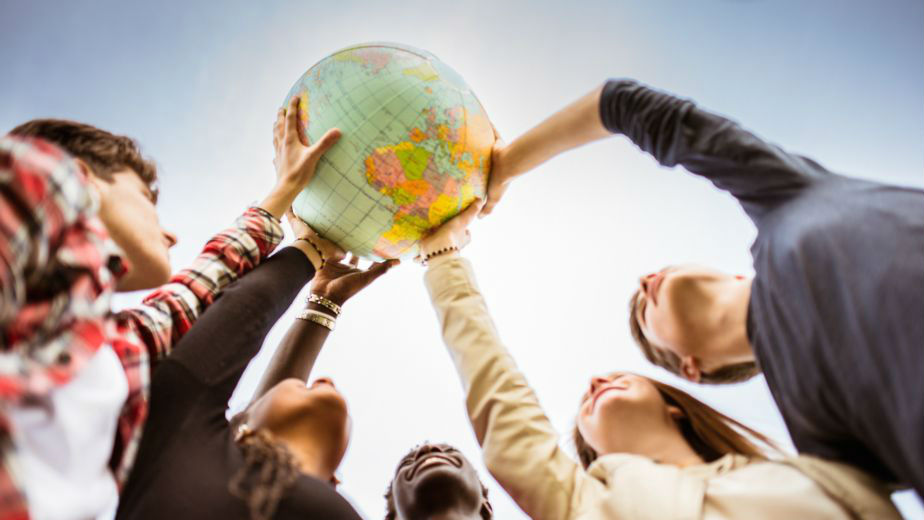 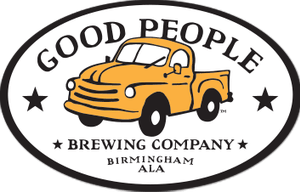 [Speaker Notes: Curt]
3. Draft a Timeline or Multiple Timelines with Flexible Goals
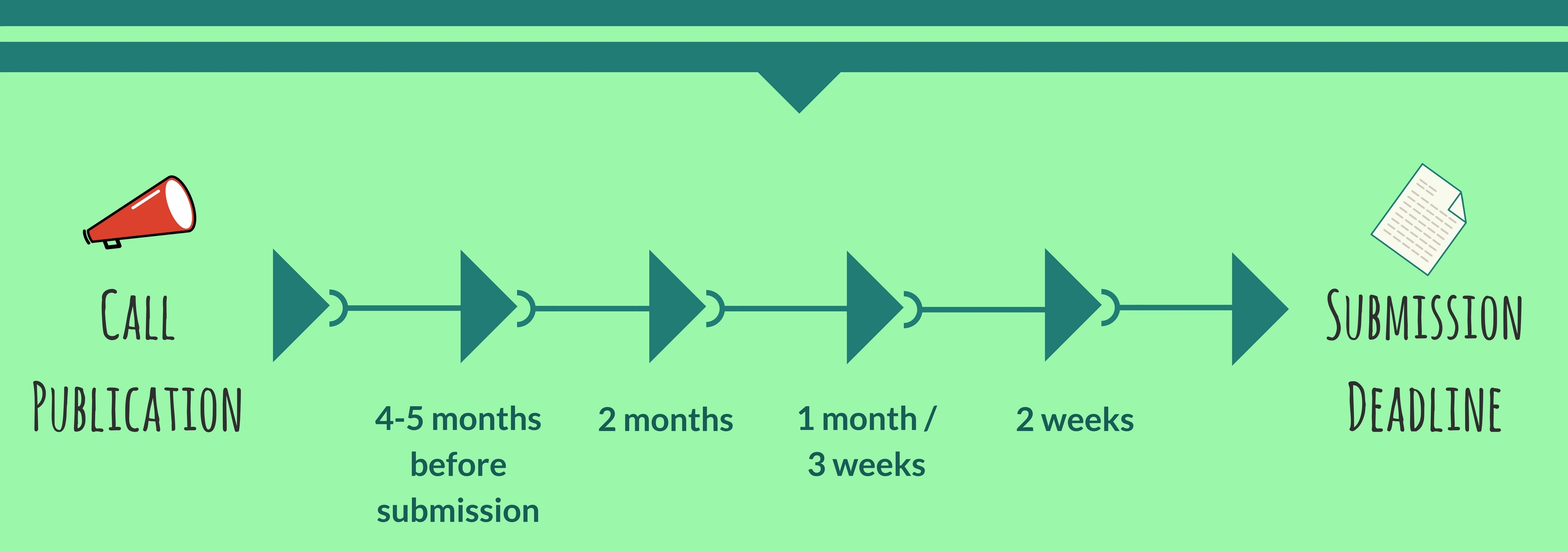 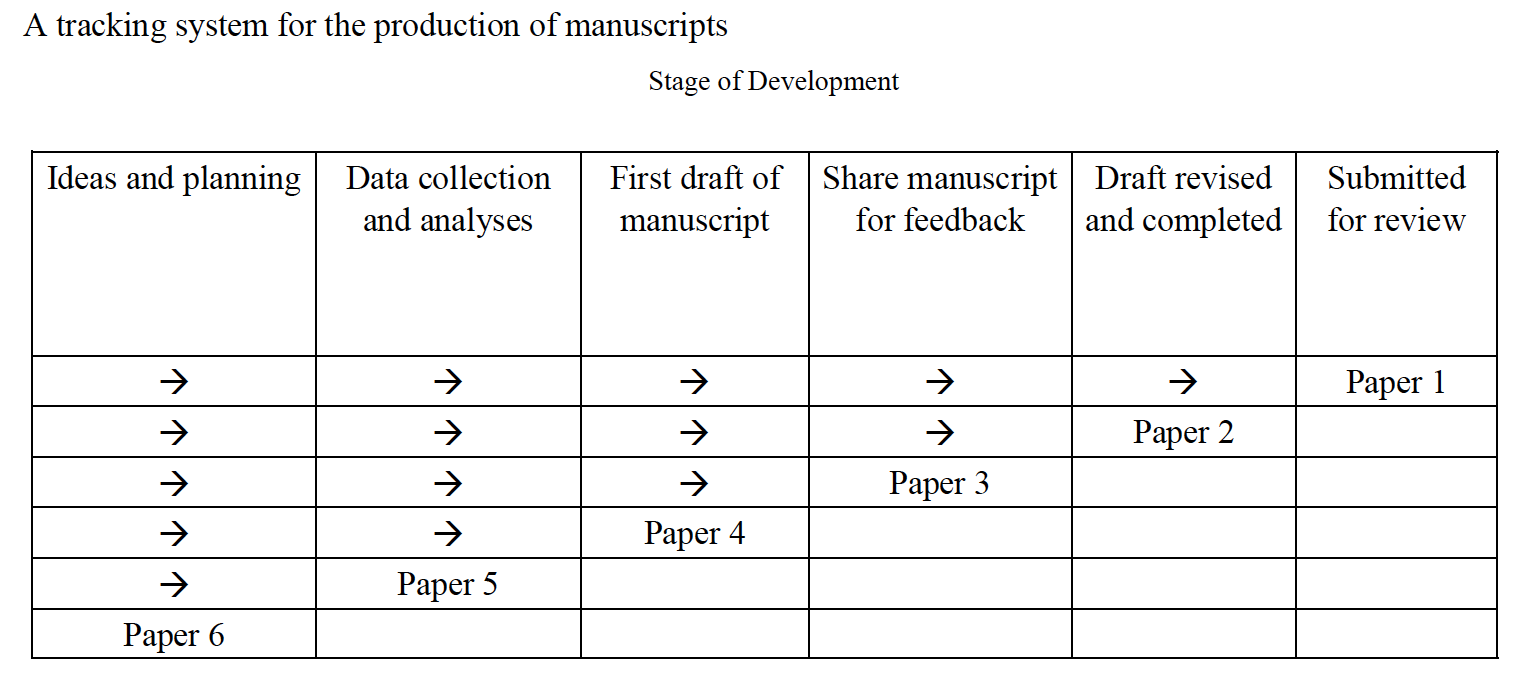 [Speaker Notes: Curt

Screenshot from Cecil’s article]
4. Think Ahead About the Publishing Potential of Each Project
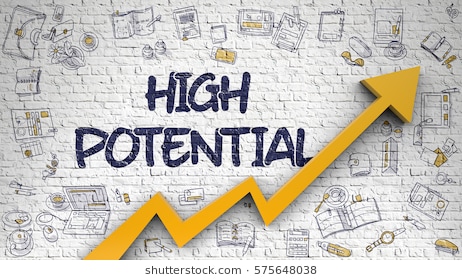 [Speaker Notes: Curt]
Sidenote: Don’t Just Publish for the Sake of Publishing…
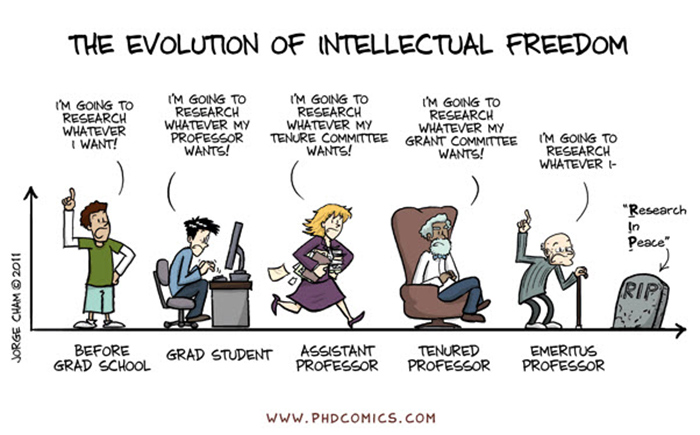 [Speaker Notes: Curt]
5. Be a Bumblebee and Butterfly
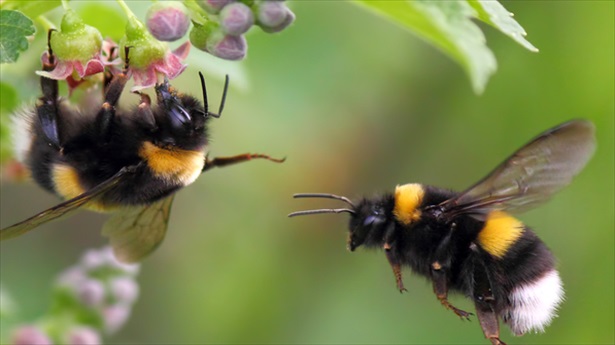 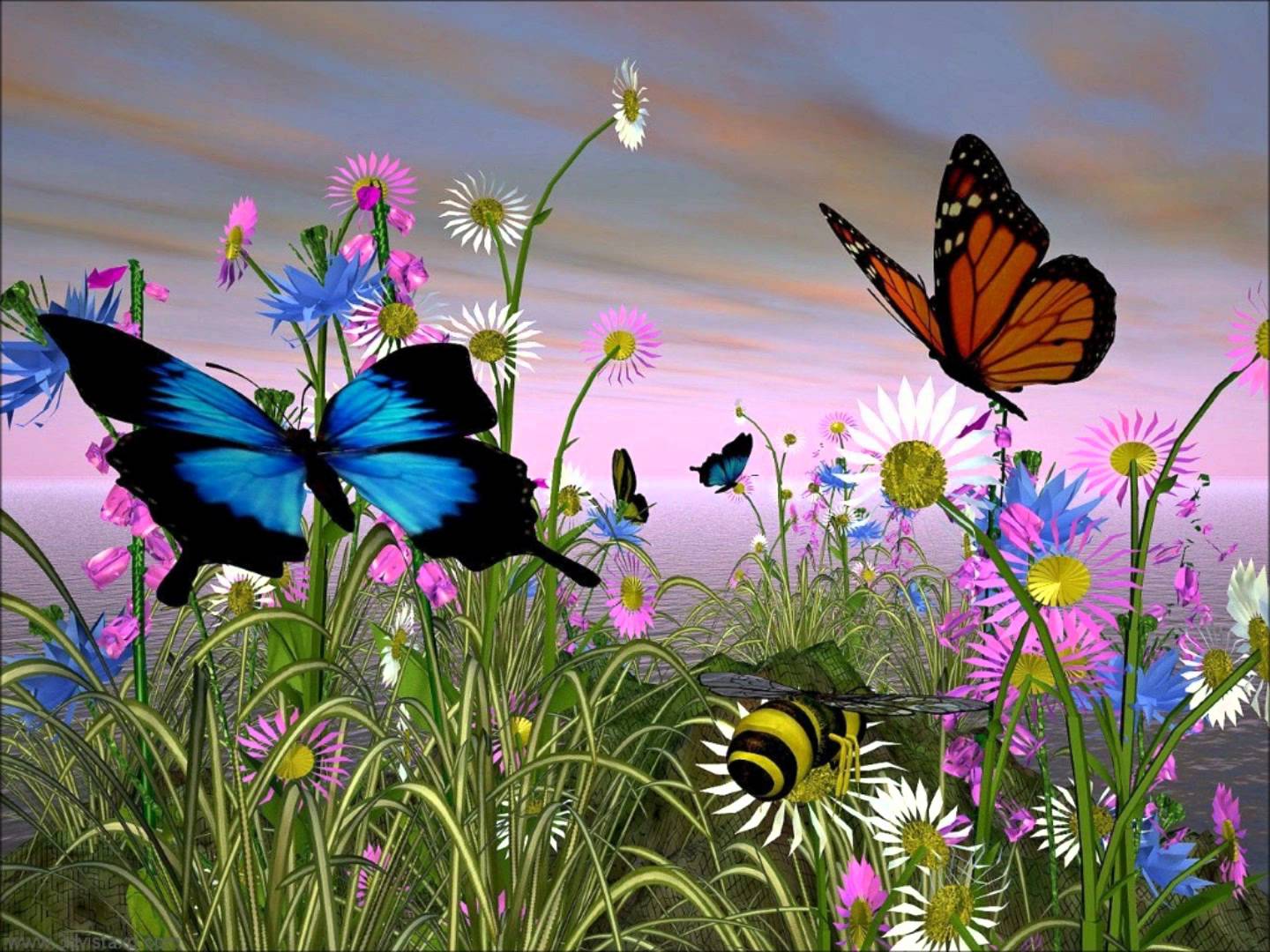 [Speaker Notes: Curt]
6. Find, Save, and Use Starter Text (overcomes writer’s block)
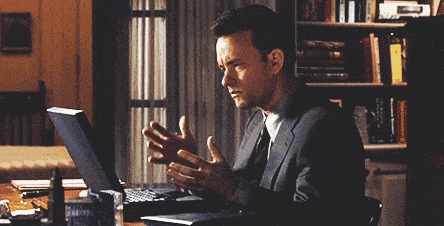 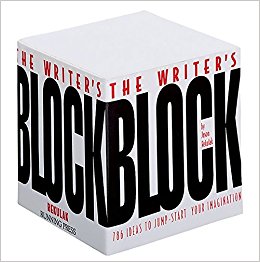 [Speaker Notes: Curt]
7. Always Scan the Reference Sections of Other Articles to See What Journals are Popular
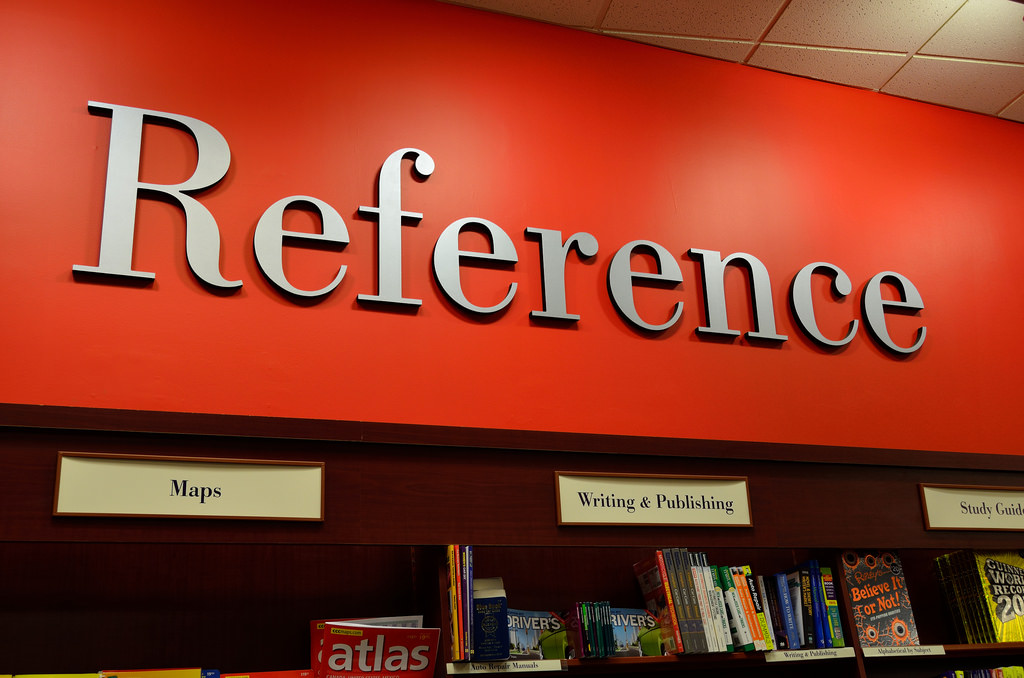 [Speaker Notes: Curt]
8. Avoid High Quality (i.e., SSCI) Journal Fixations
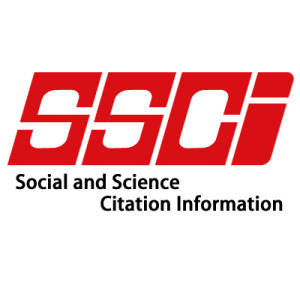 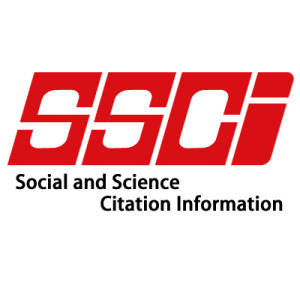 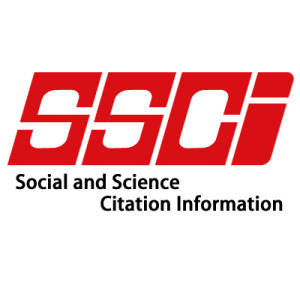 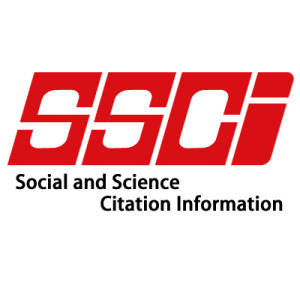 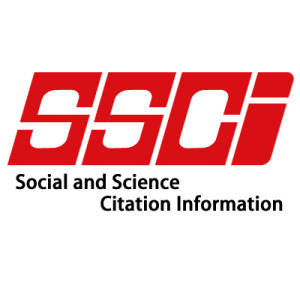 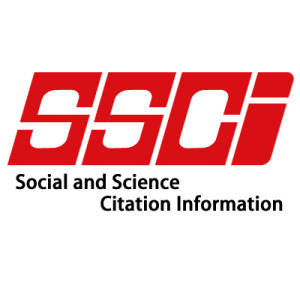 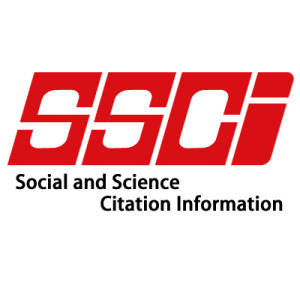 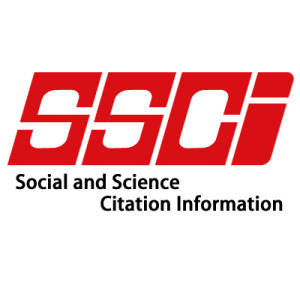 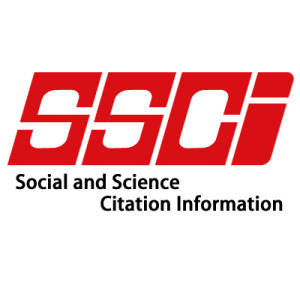 [Speaker Notes: Curt]
9. Be Second or Third Author Sometimes to Spread Limited Resources
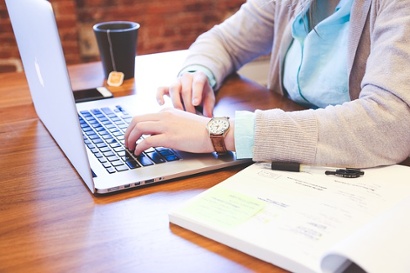 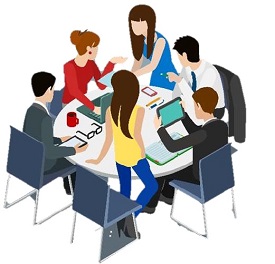 [Speaker Notes: Curt]
10. If Need Summer Money, Teach Short Term or Intensive Courses
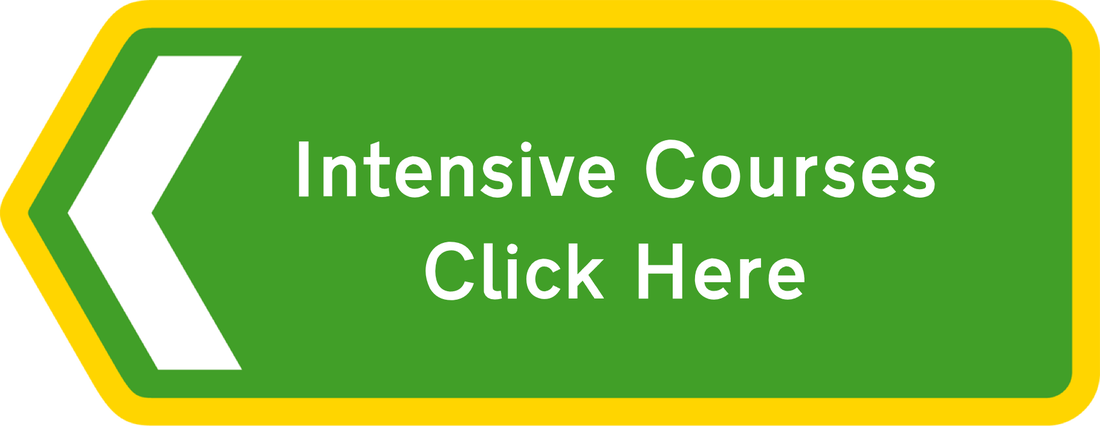 [Speaker Notes: Curt]
11. Edit Your Papers a Lot! (Mozartian vs. Beethovenian)
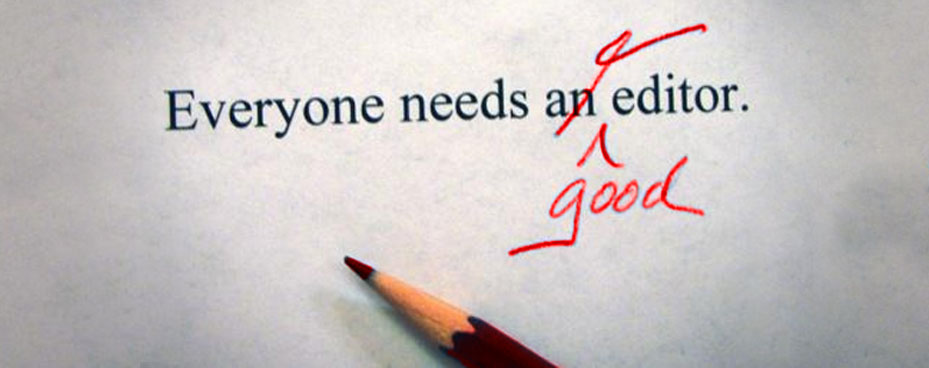 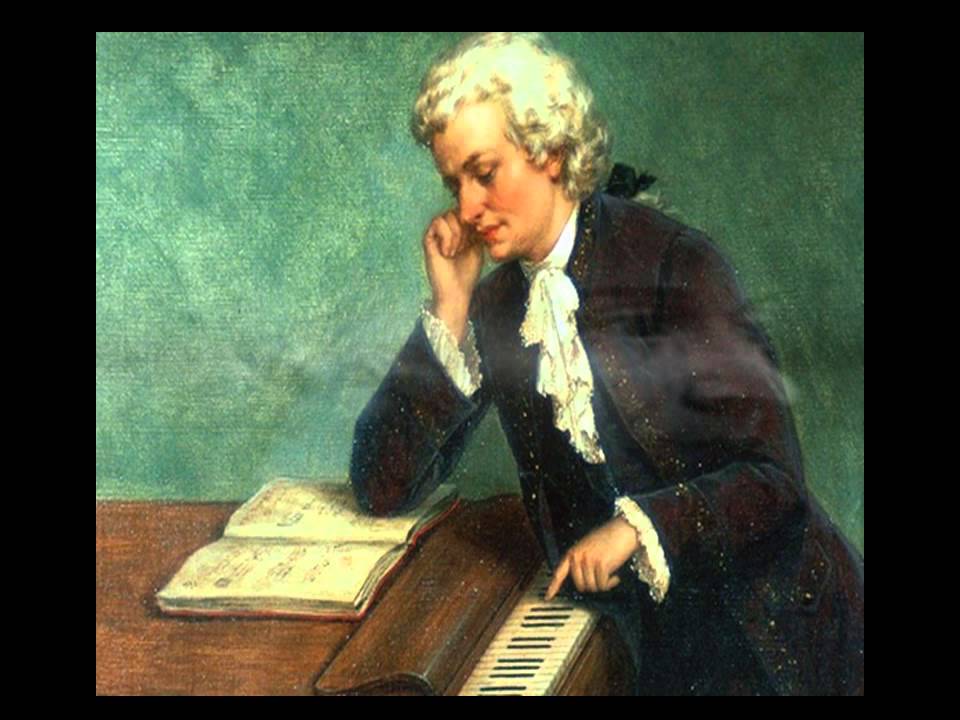 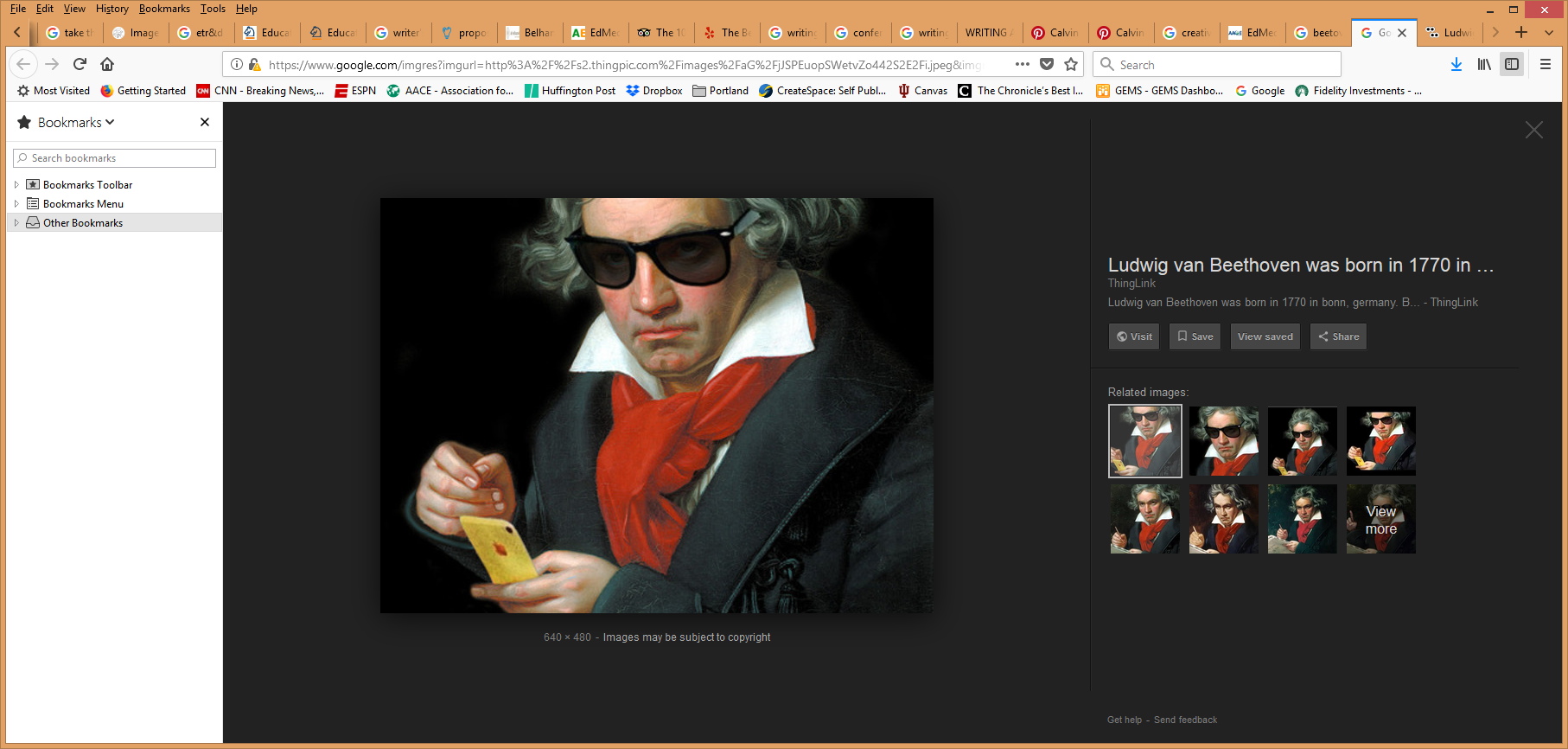 [Speaker Notes: Curt]
12. Organize Conference Symposia Which Can Lead to Special Journal Issues and Books
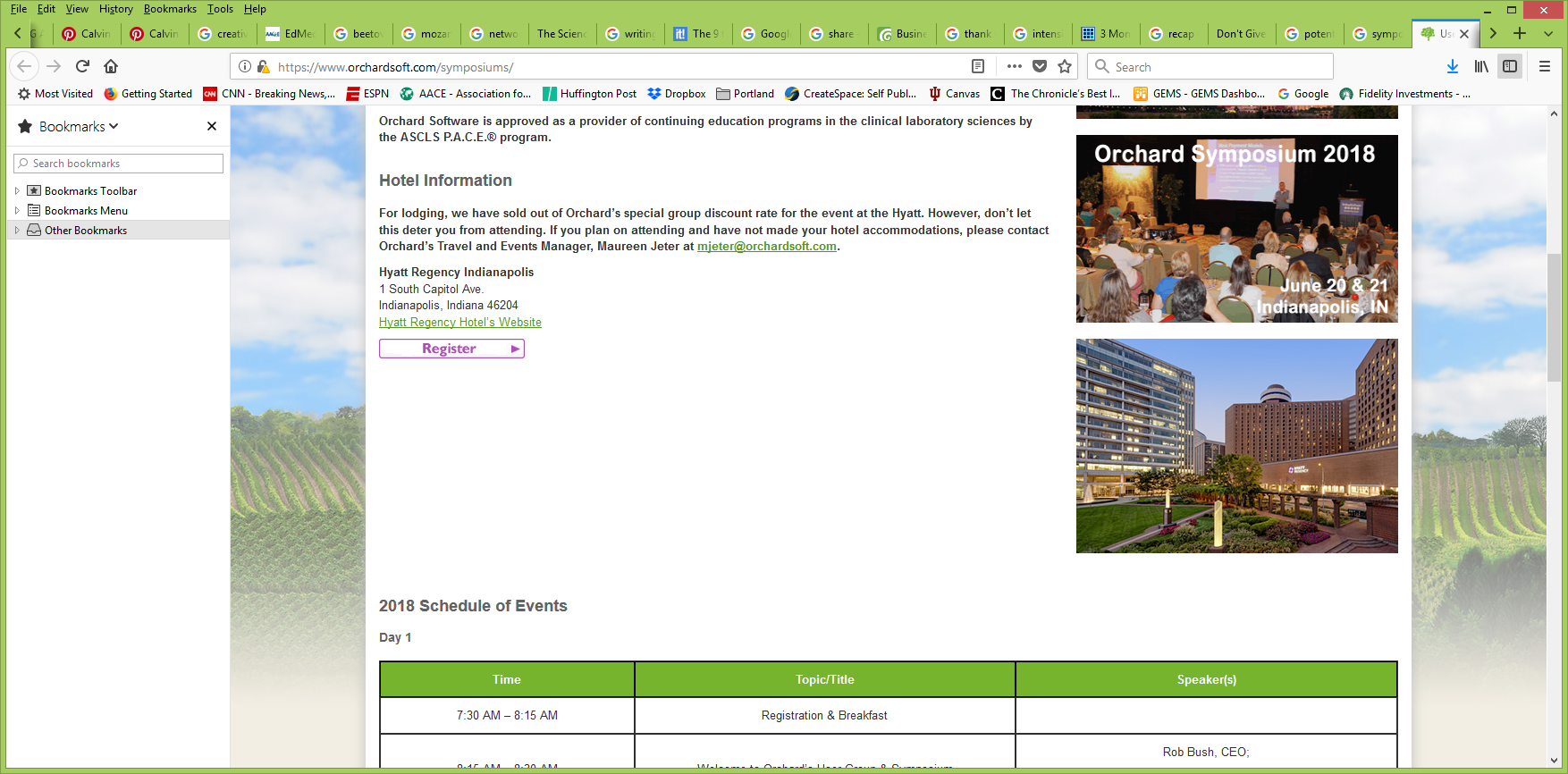 [Speaker Notes: Curt]
13. Sponsor Visiting Scholars to Work with You; They Often Have Writing Plans
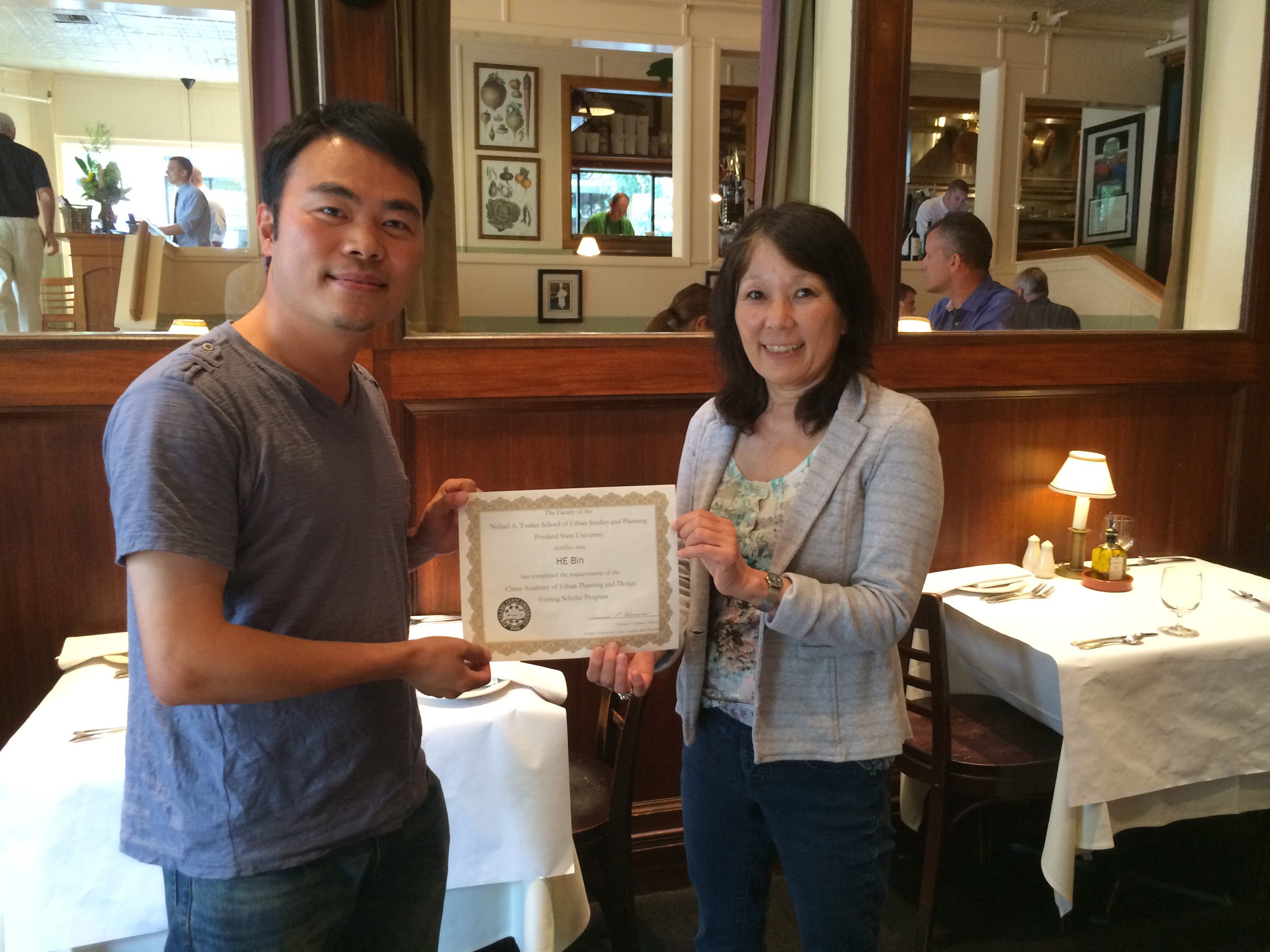 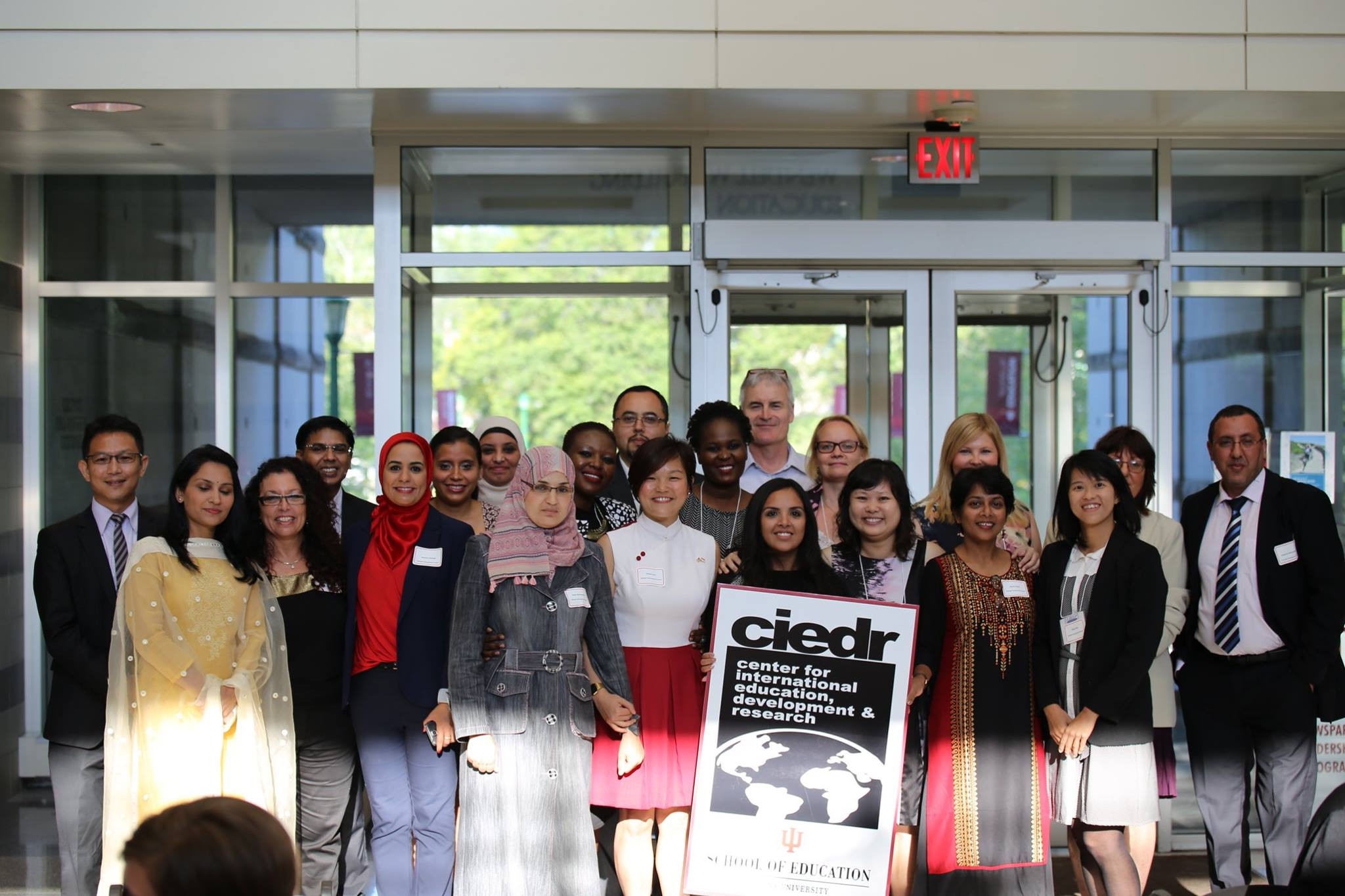 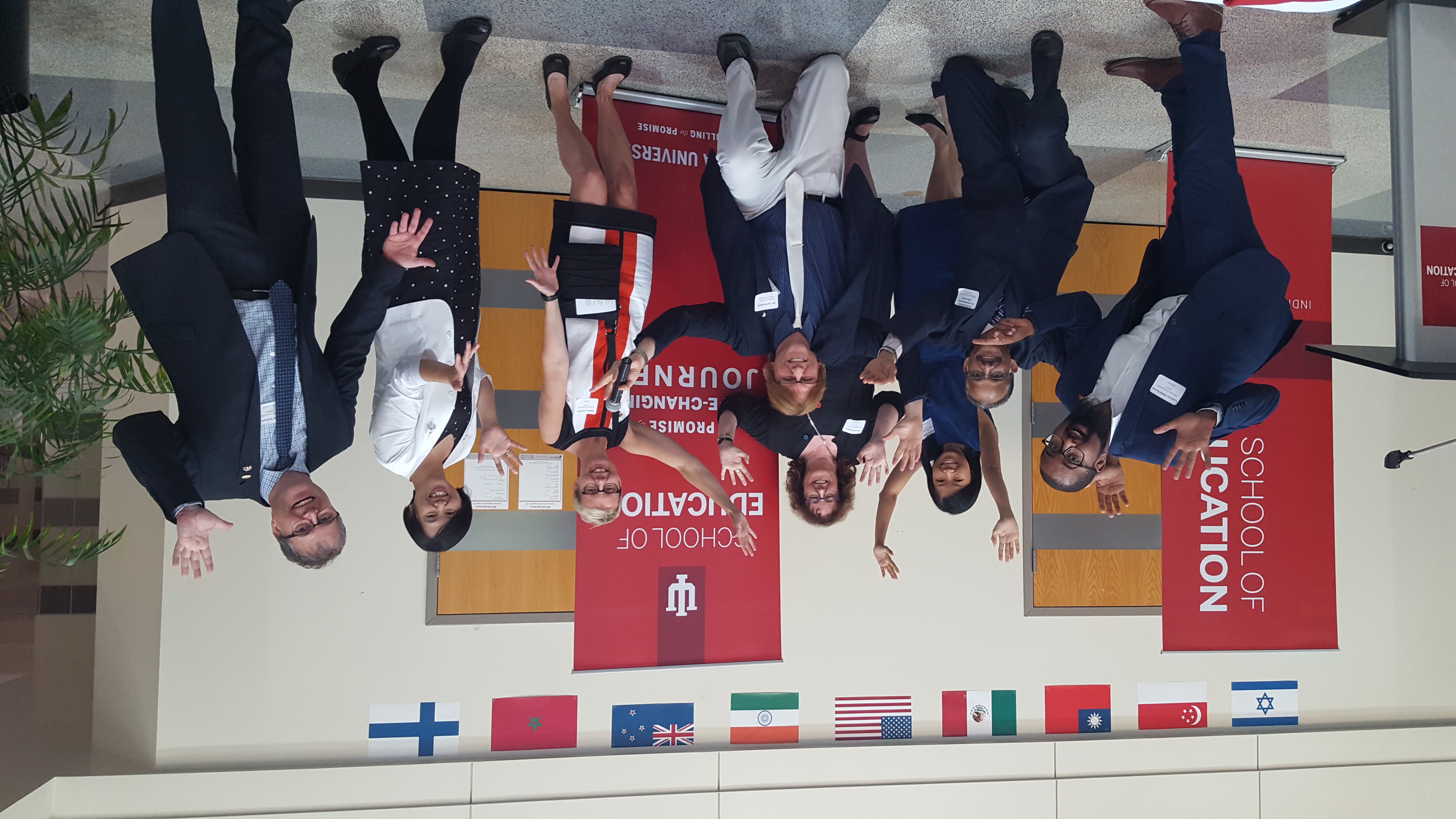 [Speaker Notes: Curt]
14. Try to Submit or Publish Your Paper Before the Conference
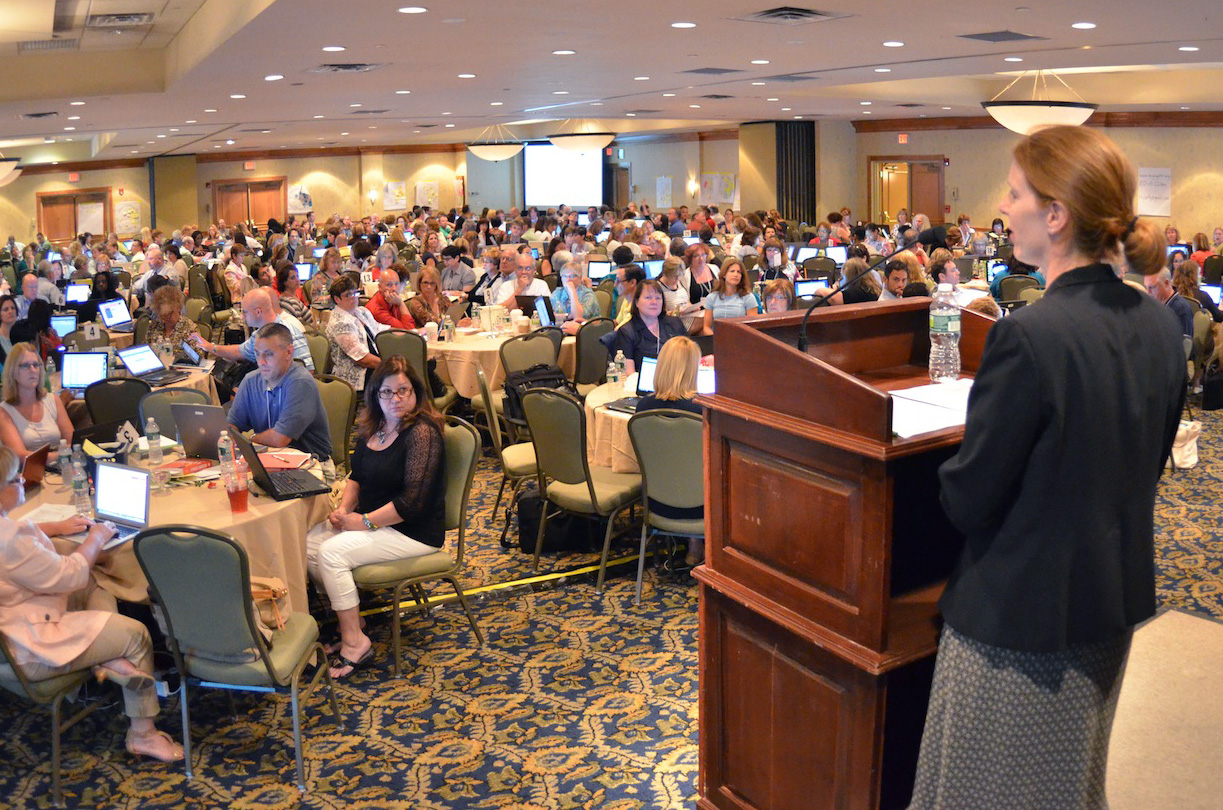 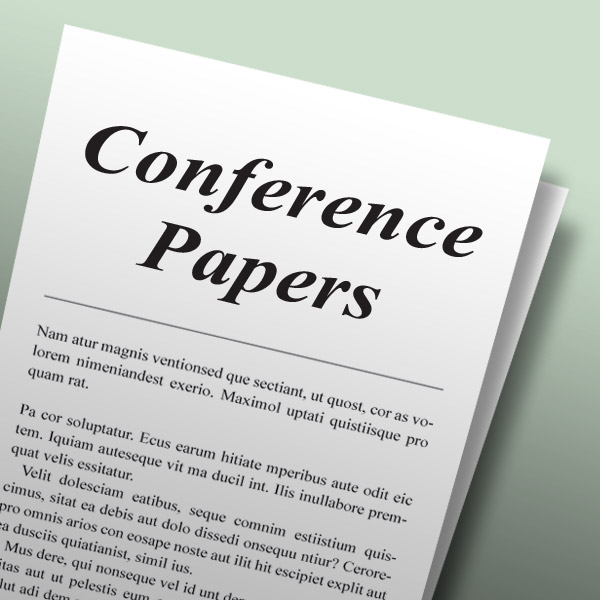 [Speaker Notes: Curt]
15. Be Creative Somewhere (e.g., unique model, figure, chart, etc.)
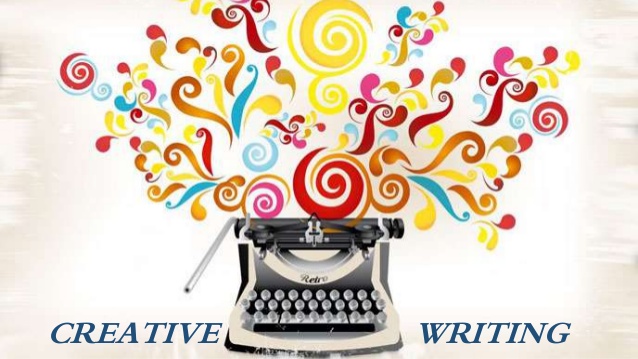 [Speaker Notes: Curt]
Sidenote: Modify Your Environment (Find or Create Your Personal Sandbox)
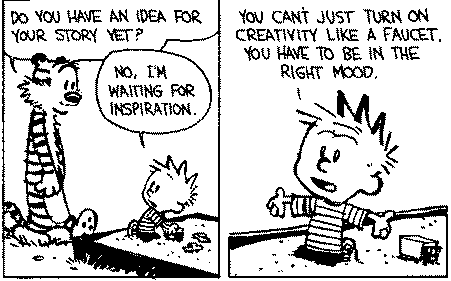 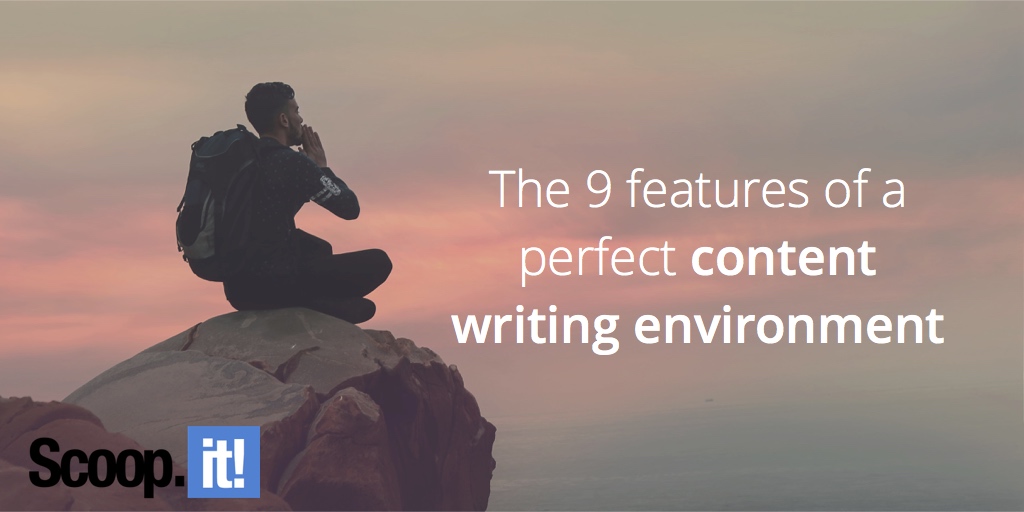 [Speaker Notes: Curt]
16. Try Not to Give Up: Persistence and Grit Wins the Day
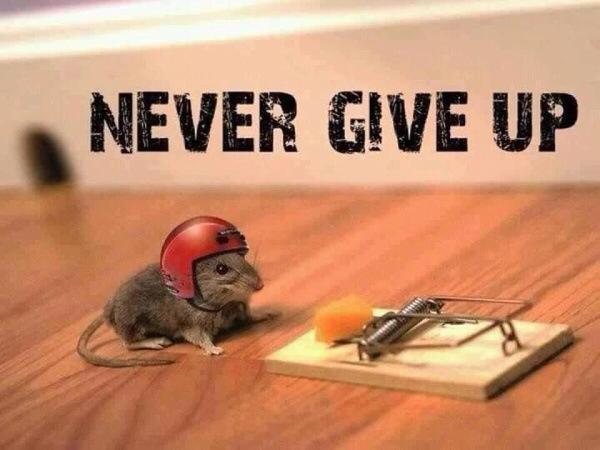 [Speaker Notes: Curt]
17. Be Polite and Thankful to the Journal or Book Chapter Editors
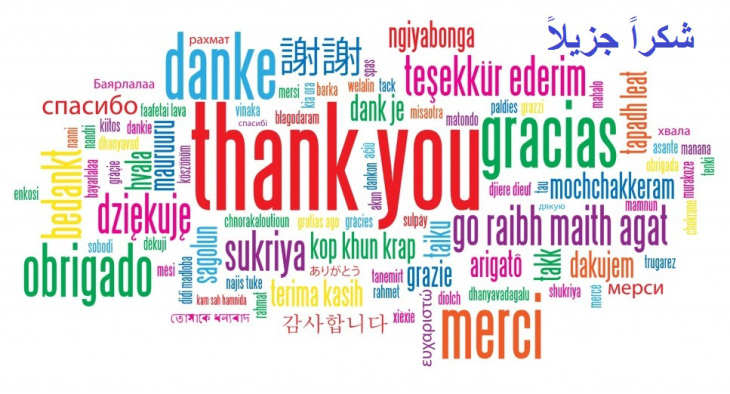 [Speaker Notes: Curt]
18. Recap Reviewer Points and How You Attempted to Address Them
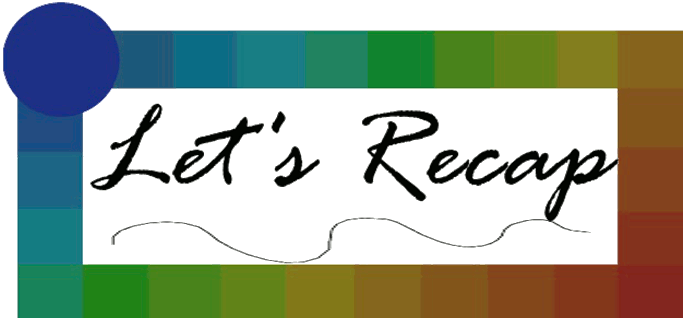 [Speaker Notes: Curt]
19. Share Your Publication Efforts (e.g., Twitter, Facebook, LinkedIn, email, ResearchGate, Academia.edu, etc.)
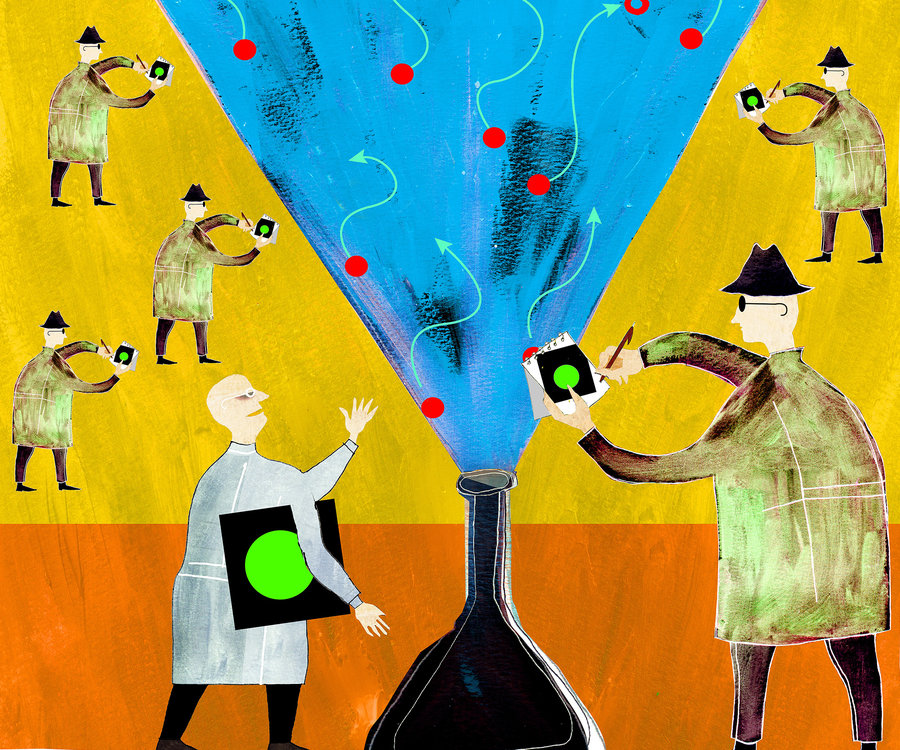 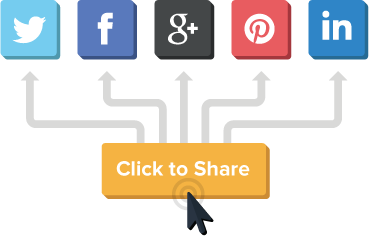 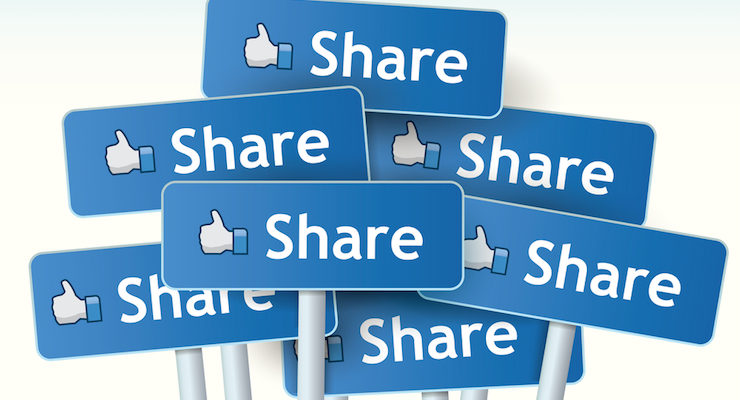 [Speaker Notes: Curt]
20. Celebrate Your Writing Accomplishments with Friends
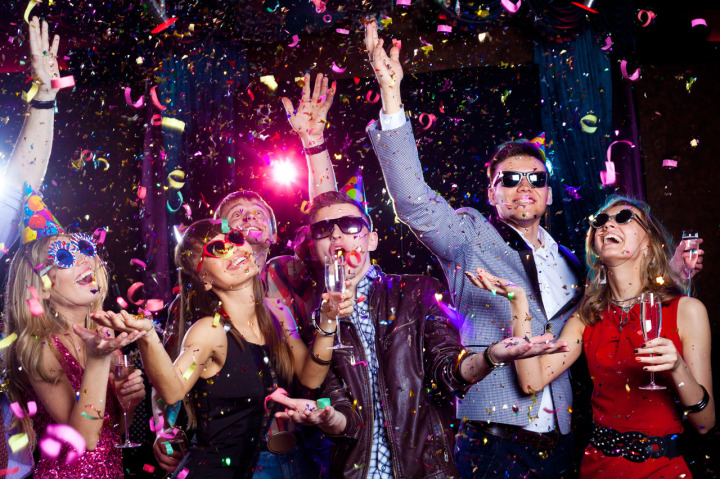 [Speaker Notes: Curt]
Audience Poll: How many ideas did you get from this session?
0 if I am lucky.
Just 1.
2, yes, 2…just 2!
Do I hear 3? 3!!!!
4-5.
5-10.
More than 10.
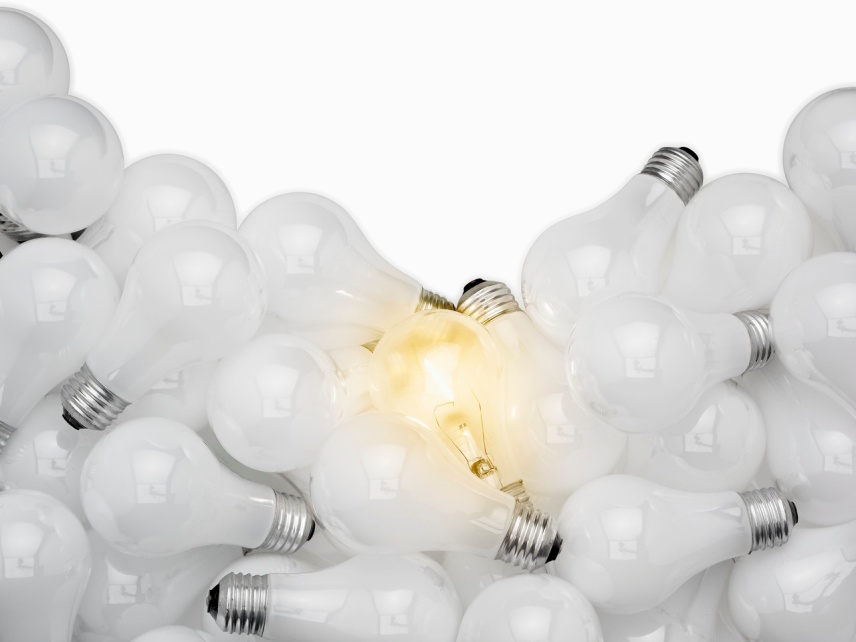 [Speaker Notes: Curt]
Recap of this Session
The many faces of scholarly publication
The process for getting published
Writing tips and insights
Resources
https://tinyurl.com/ycnazffm
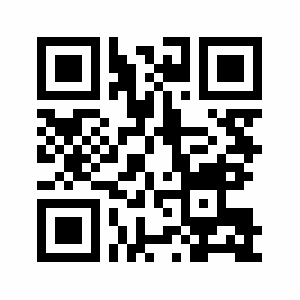 [Speaker Notes: Ana

Stress to contribute to the resources GoogleDoc.]
Final Poll: Share Three Words from this Session…?e.g., “I am happy!” and our“Minions are happy!”
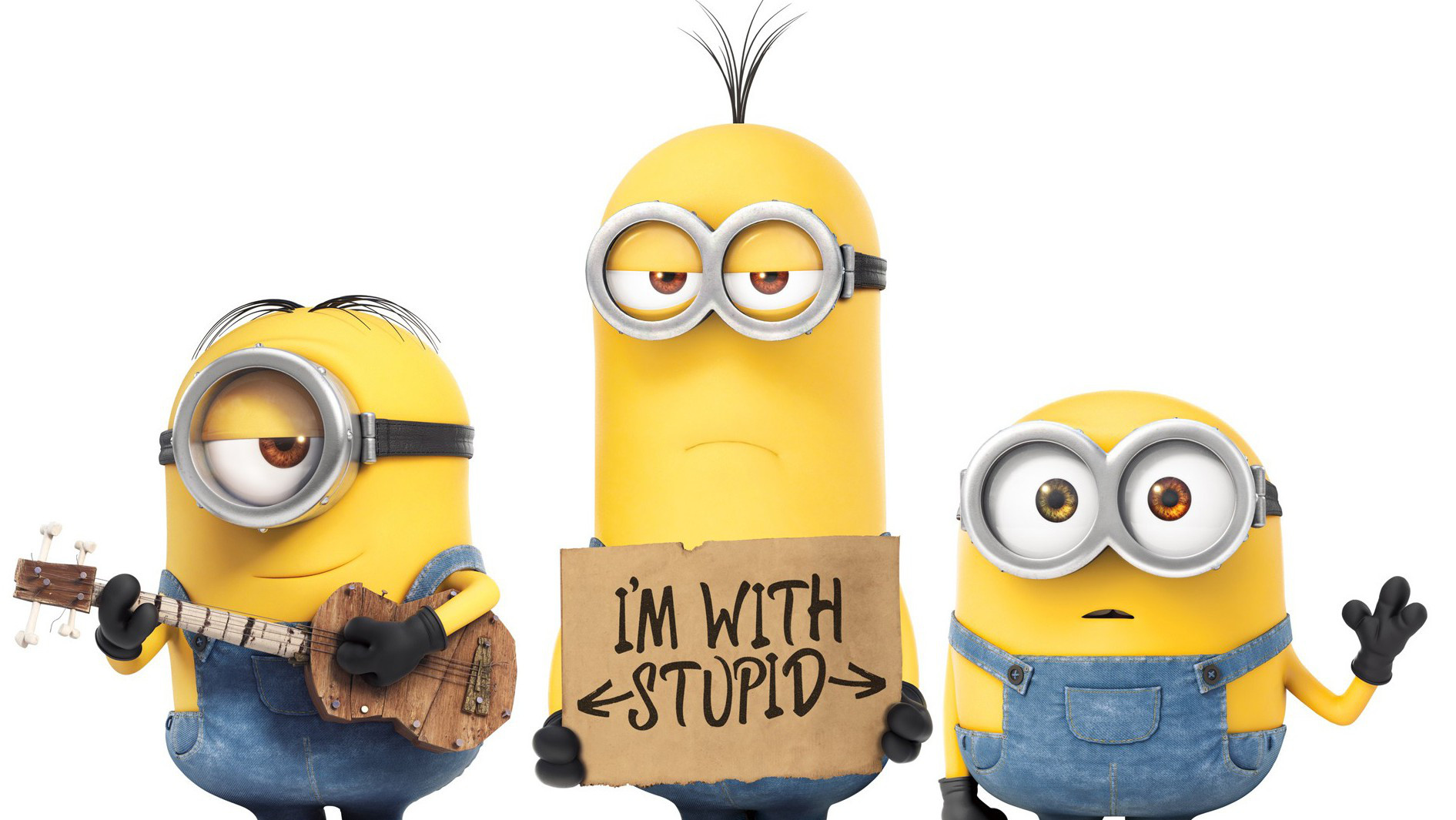 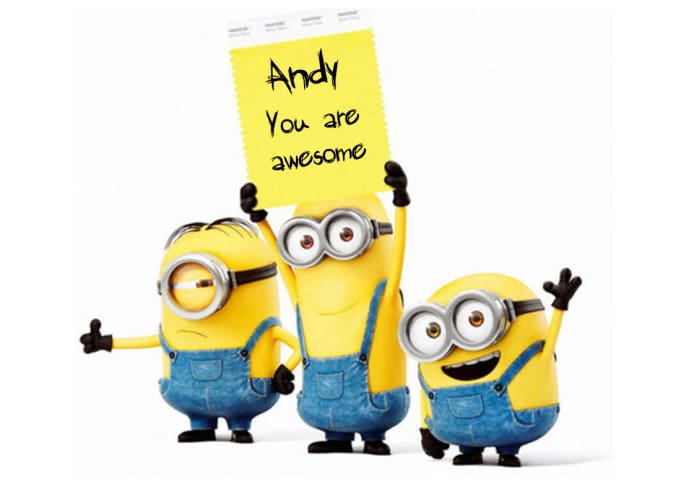 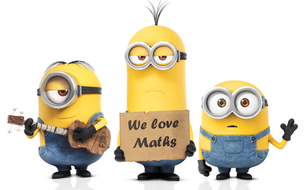 [Speaker Notes: Curt]
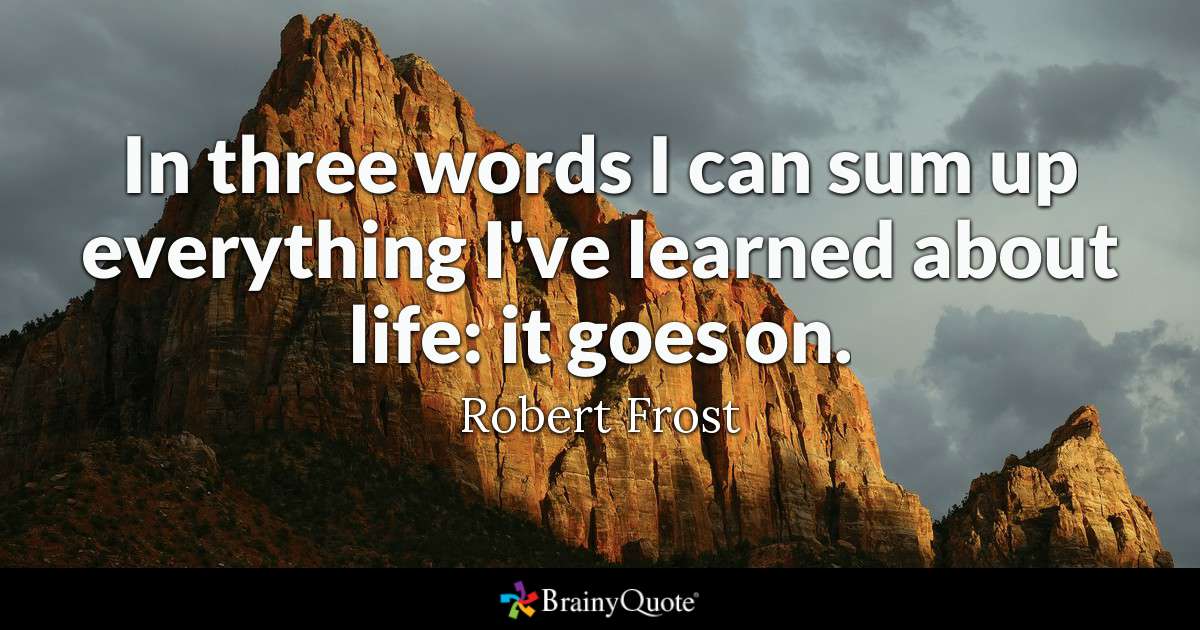 [Speaker Notes: Curt]
Thank You!
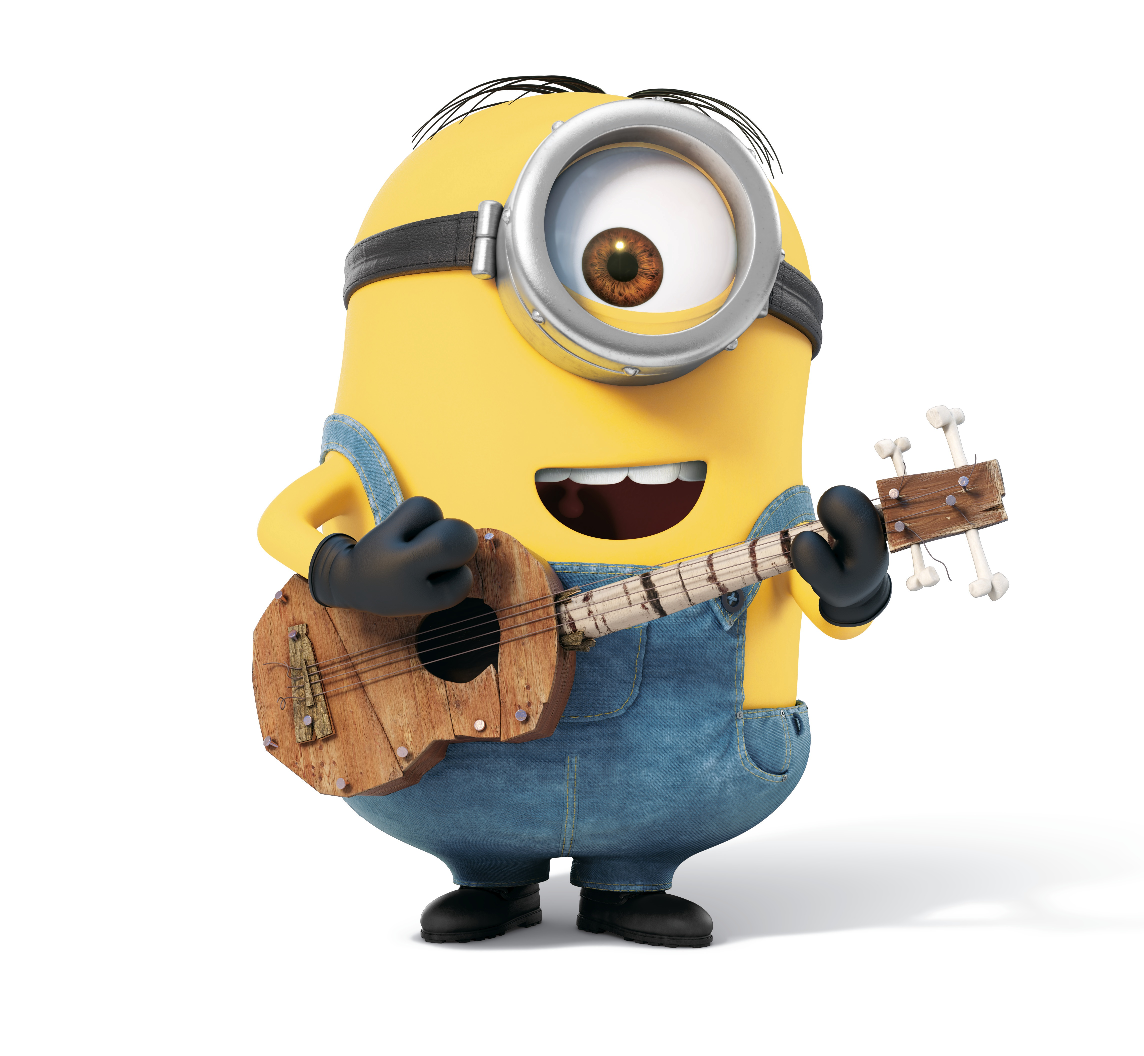 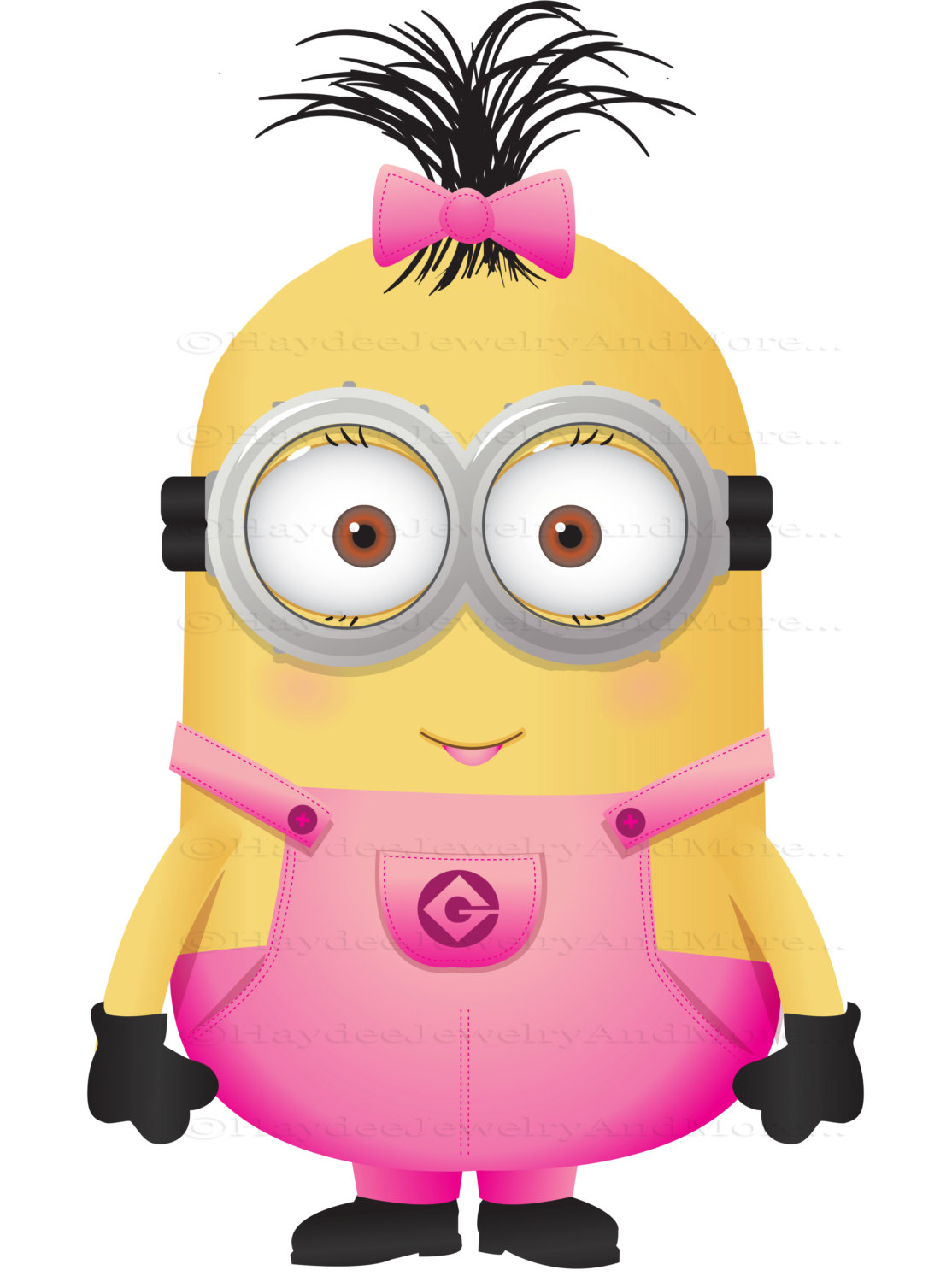 Slides: http://www.trainingshare.com/workshop.php 
Resources: https://tinyurl.com/ycnazffm
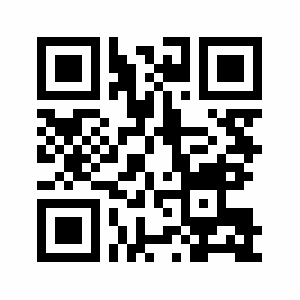 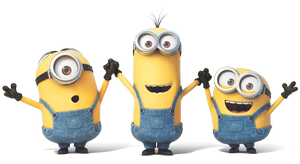 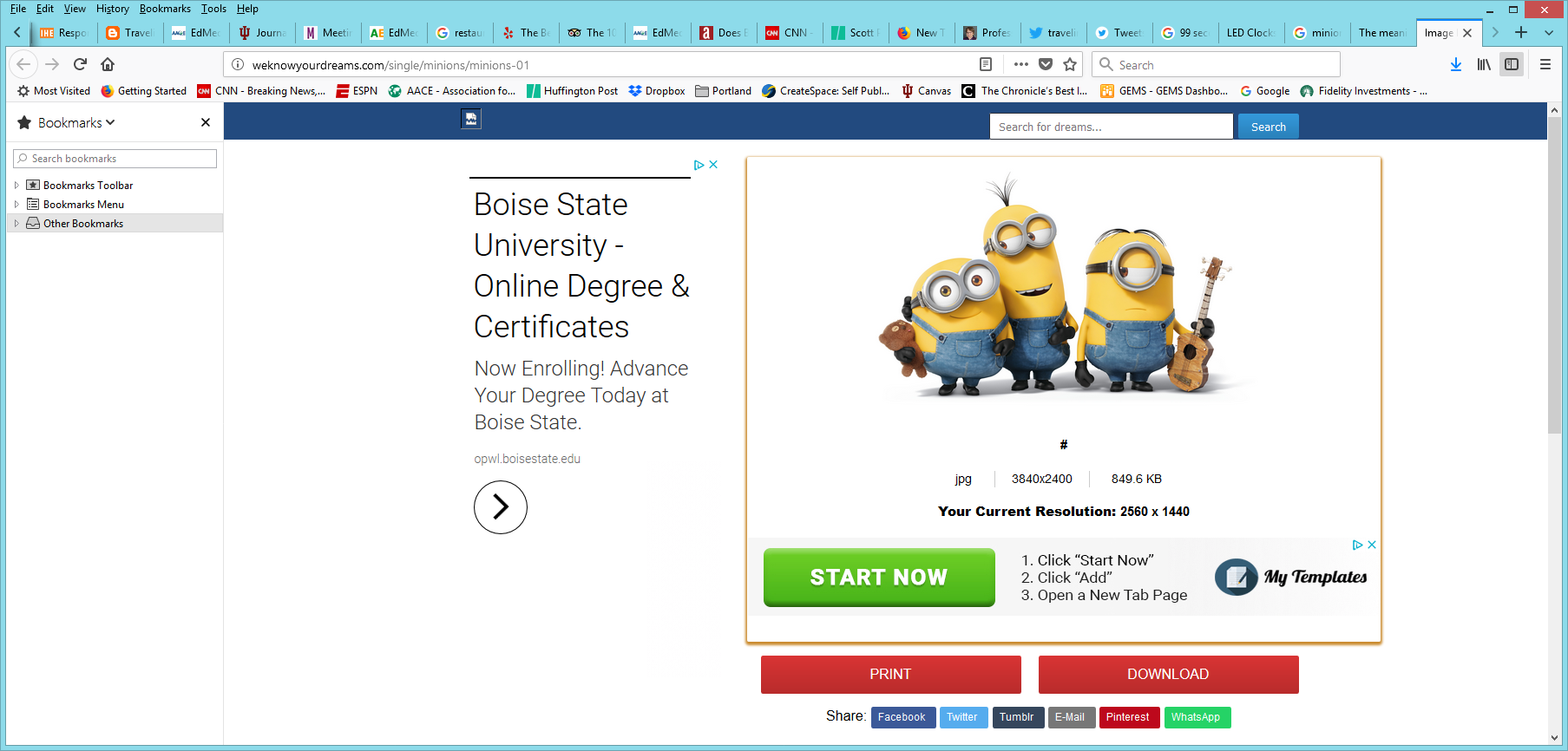 [Speaker Notes: Curt and Ana]